ISTITUTO COMPRENSIVO «FOSCOLO-GABELLI»
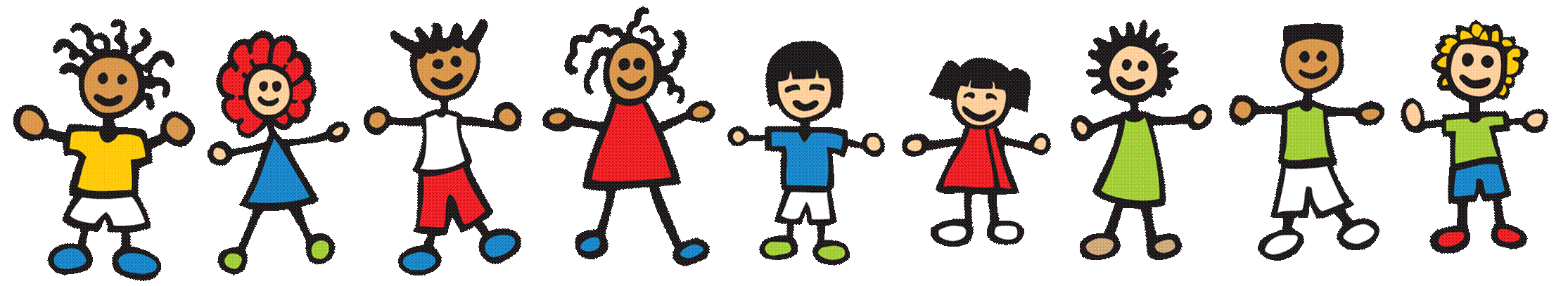 PROGETTO DI INCLUSIONE
«SCHOO LAB»
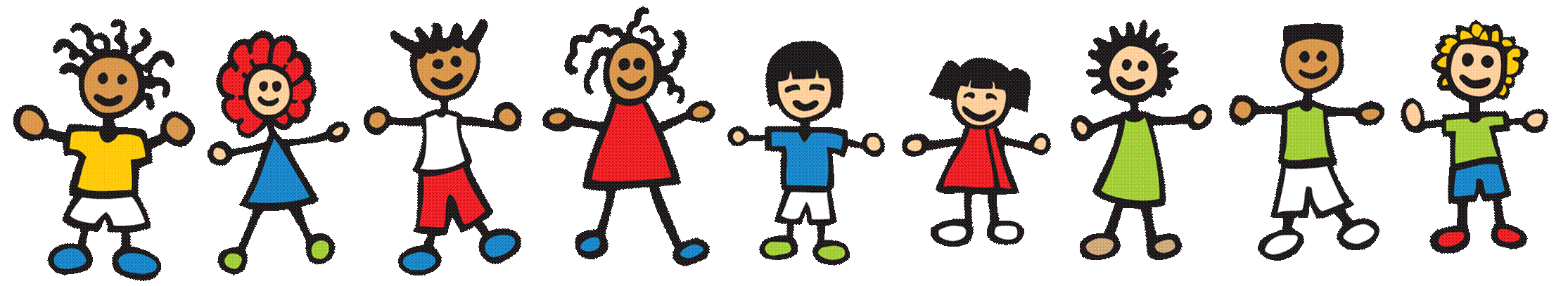 DIRITTO ALLA DIVERSITA’
…cosi che l’eterogeneità diventi normalità.
tutti i bambini possono imparare;  
tutti i bambini sono diversi;  
la diversità è un punto di forza; 
l’apprendimento si intensifica con la cooperazione tra insegnanti, genitori e comunità.
PRONTI…PARTENZA…VIA!!!
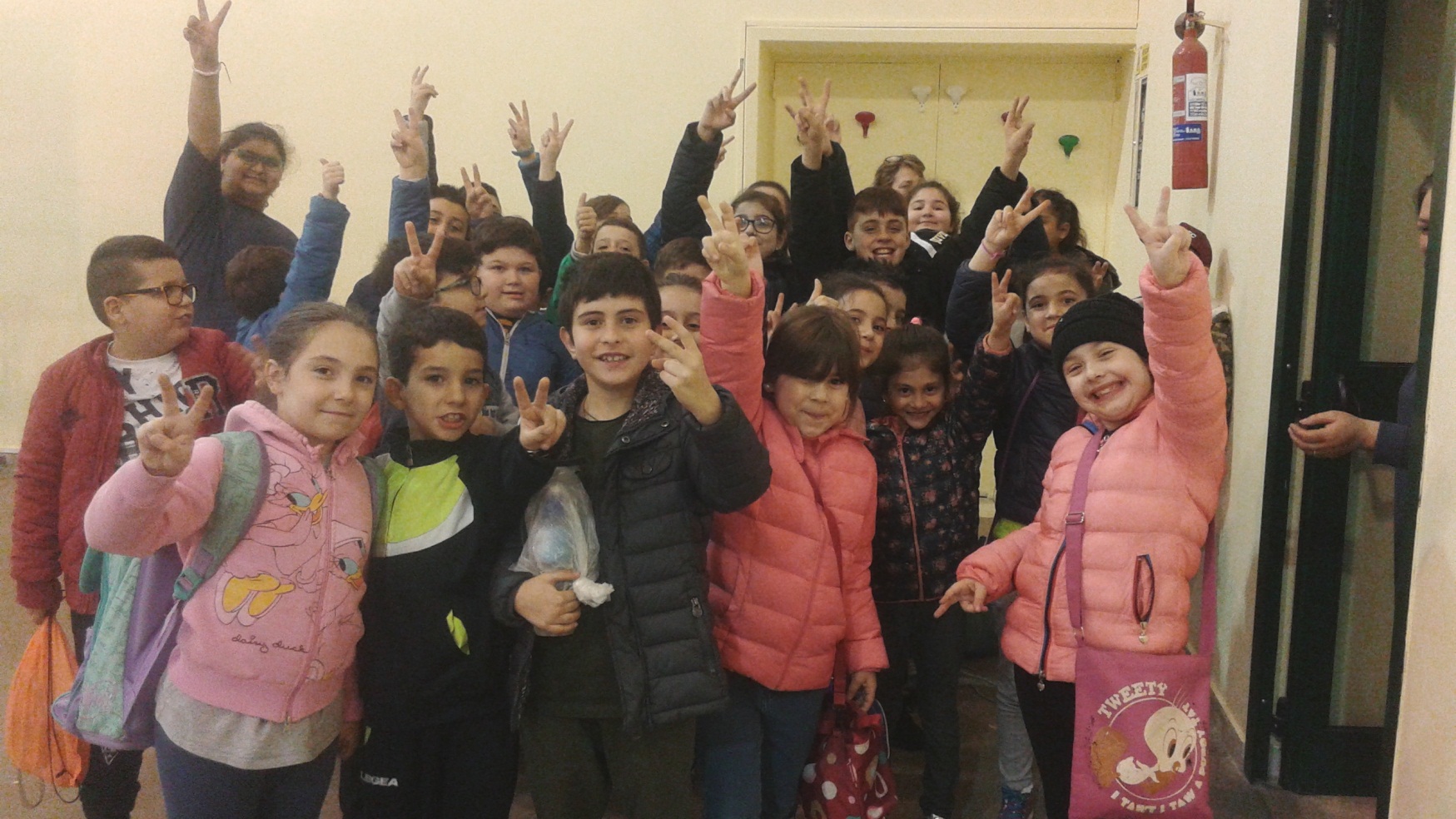 LABORATORIO DI LETTURA ANIMATA
INSIEME PER
CONOSCERCI...
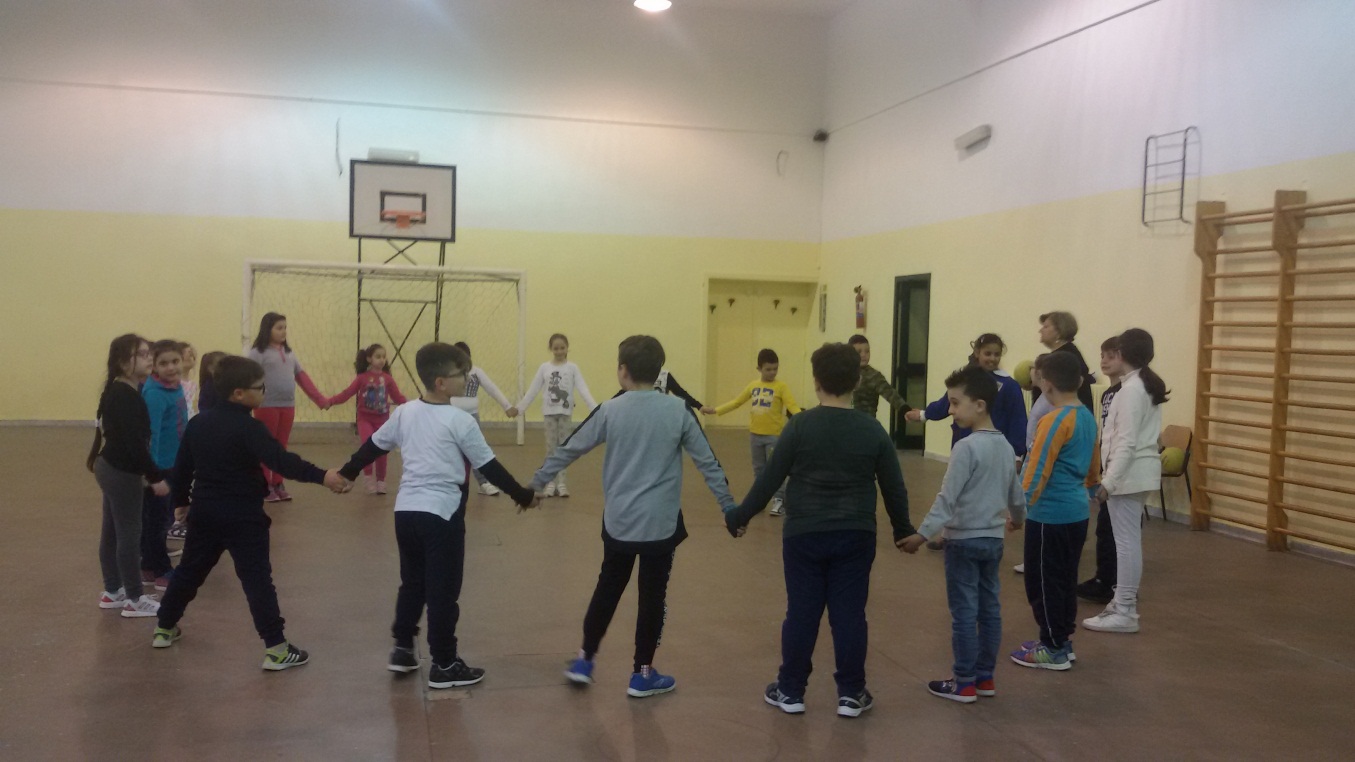 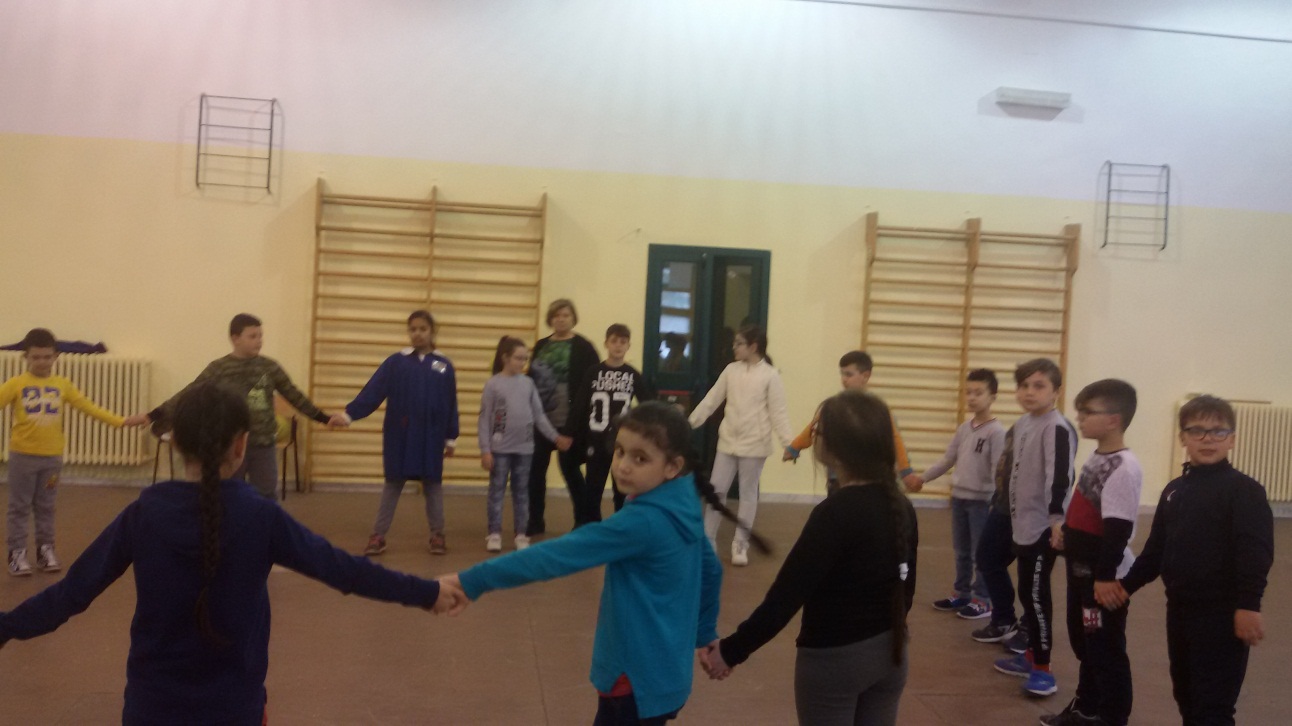 C’ERA UNA VOLTA…..
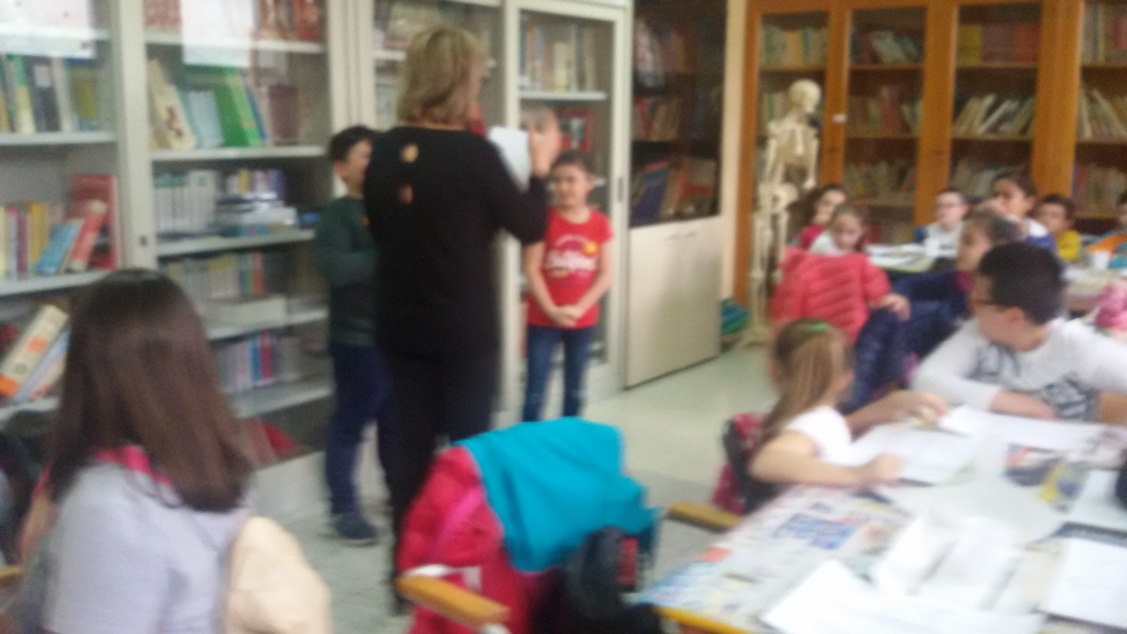 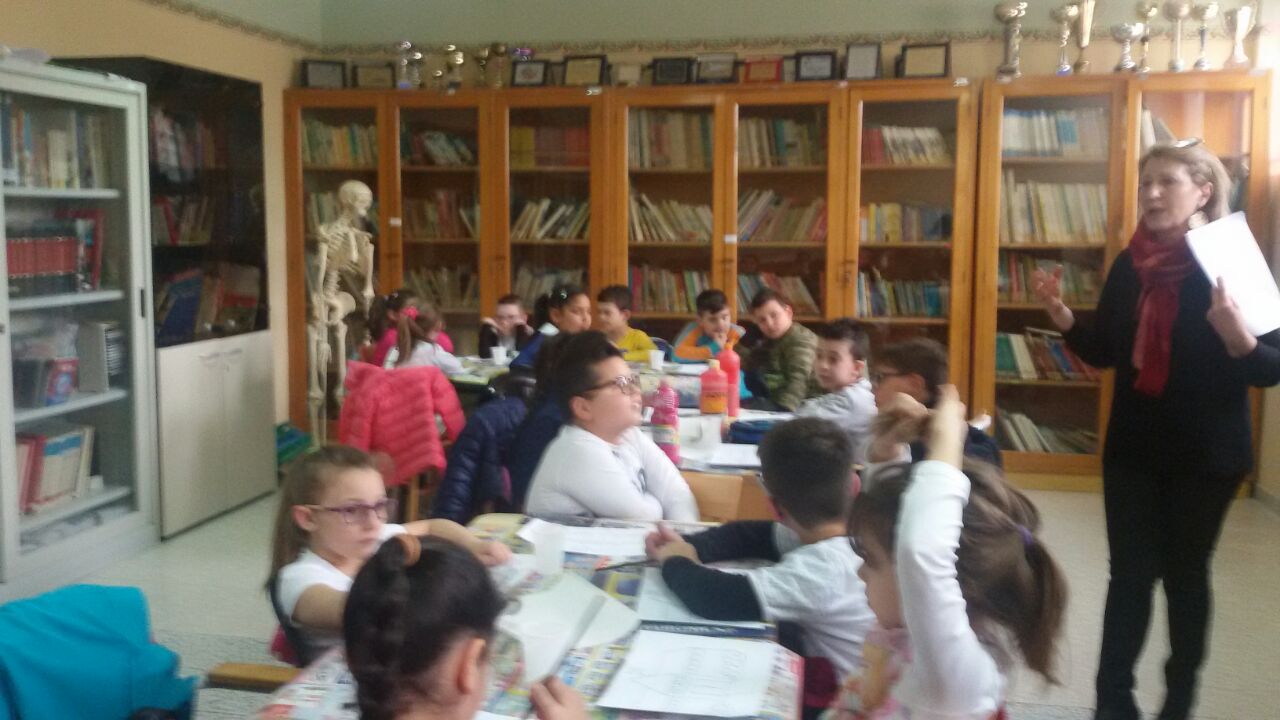 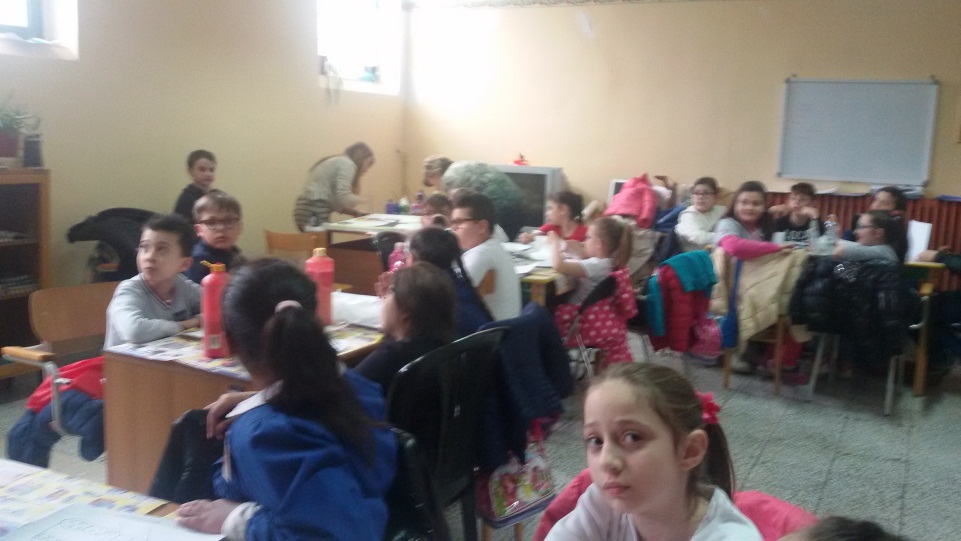 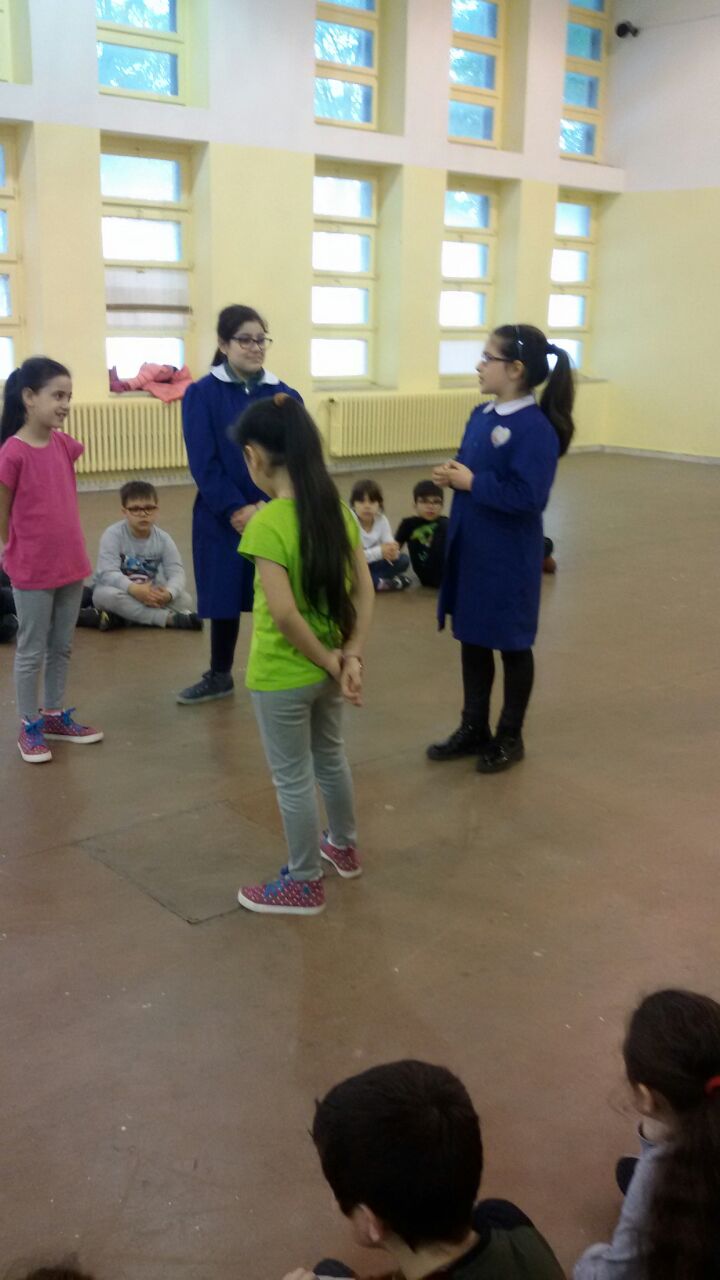 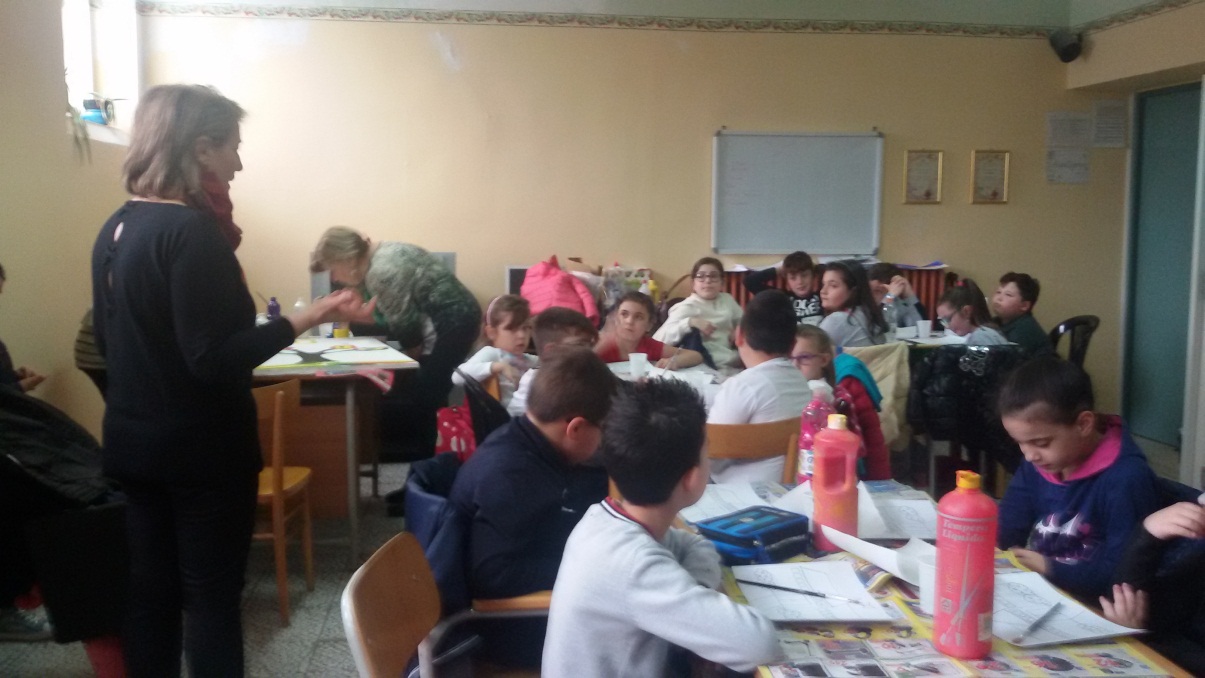 E  ORA PROVIAMO AD INTERPRETARE…
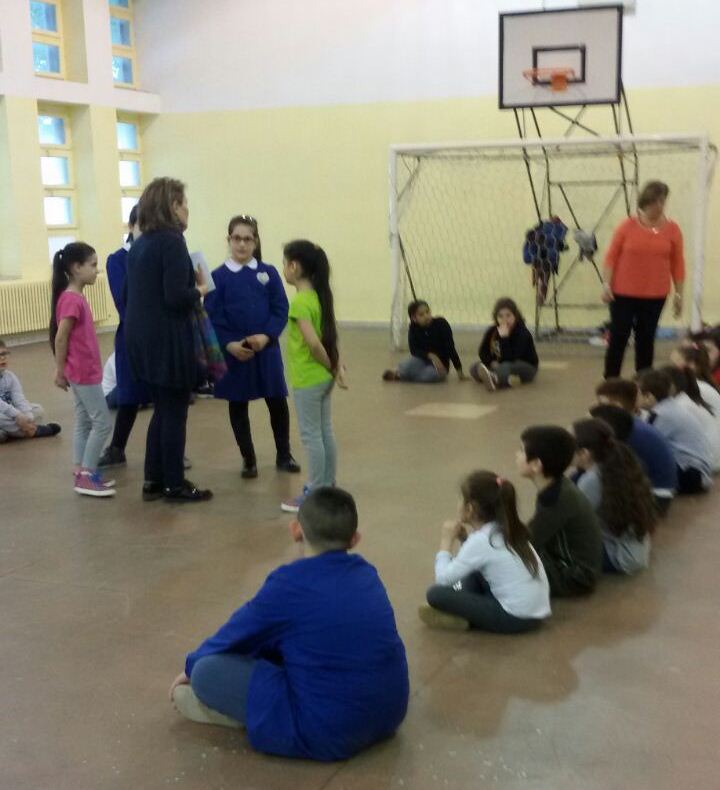 TUTTI A LAVORO COME IN UN  GRANDE CANTIERE…
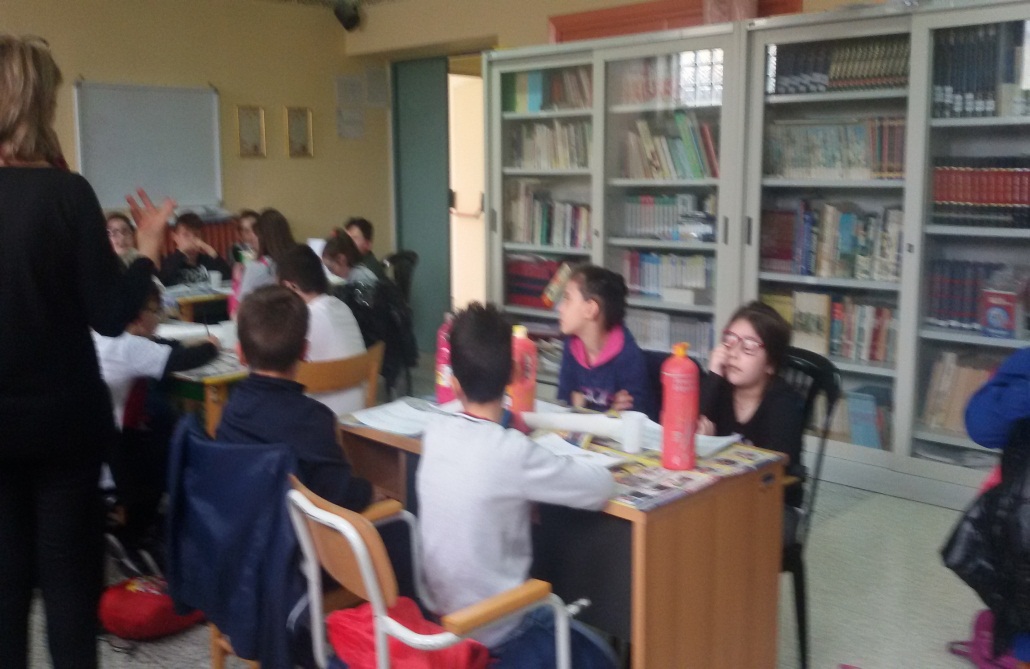 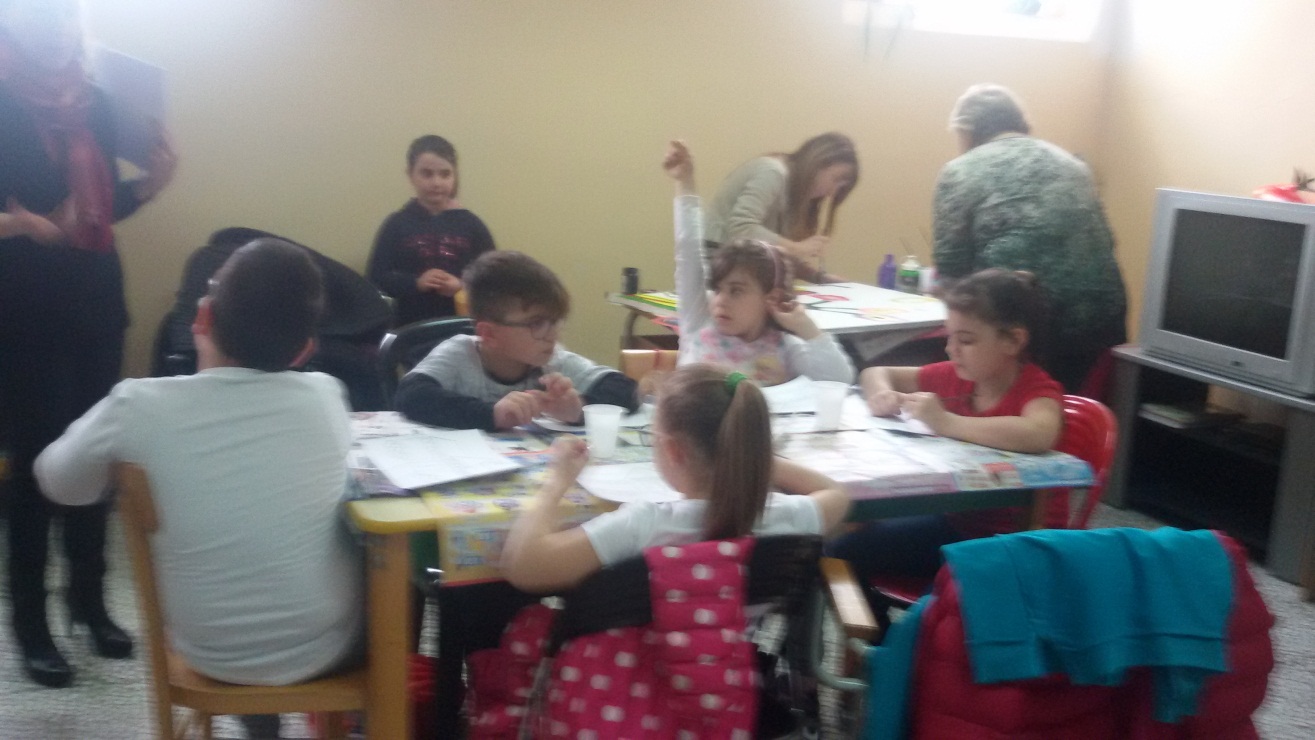 LABORATORIO DI INFORMATICA
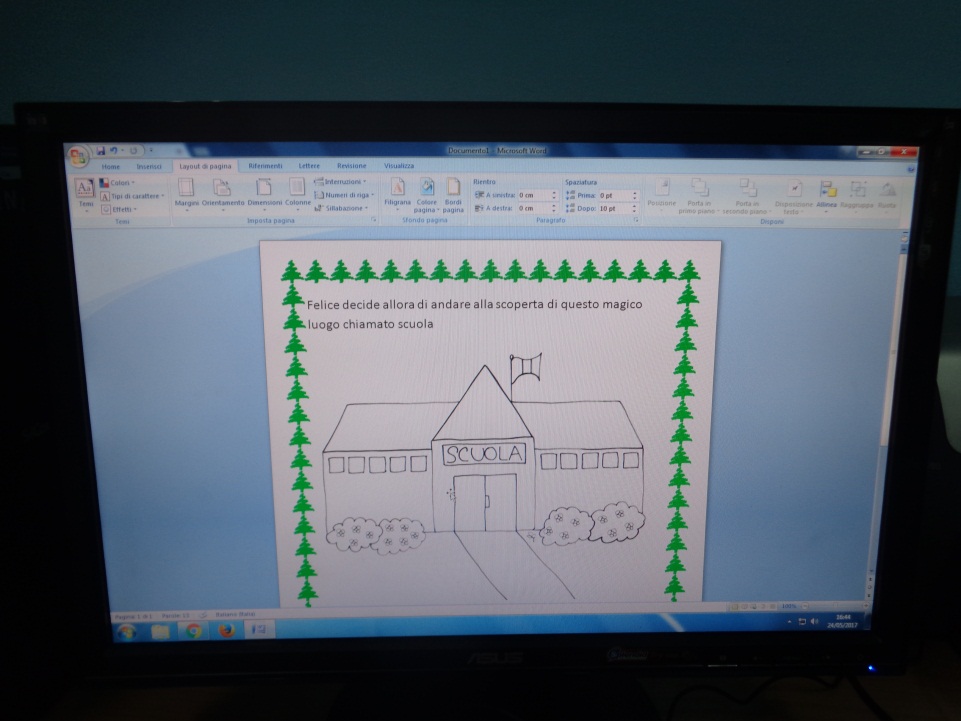 DOPO AVER ASCOLTATO LA STORIA « ALBERO FELICE» L’ ABBIAMO DRAMMATIZZATA E ORA LA SCRIVIAMO AL COMPUTER
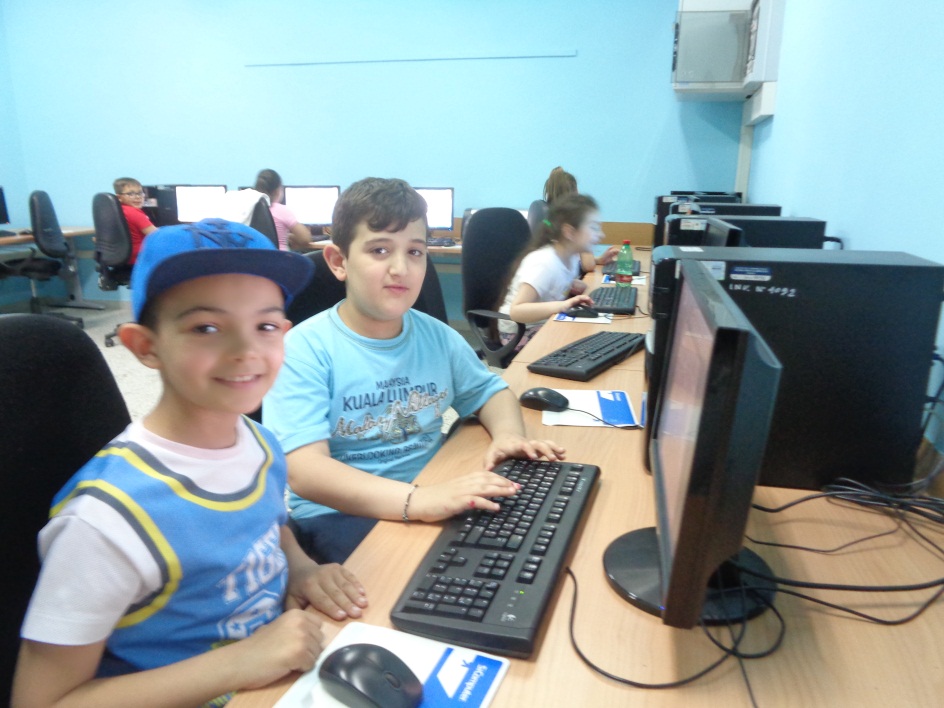 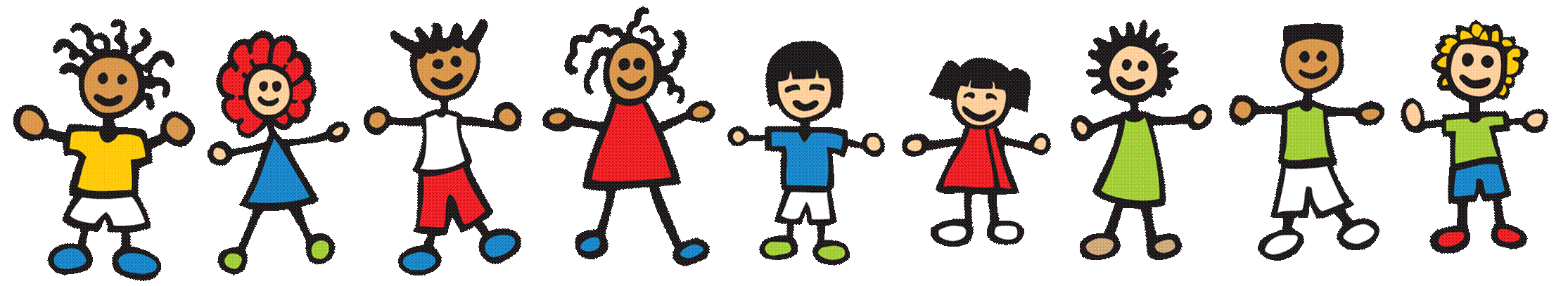 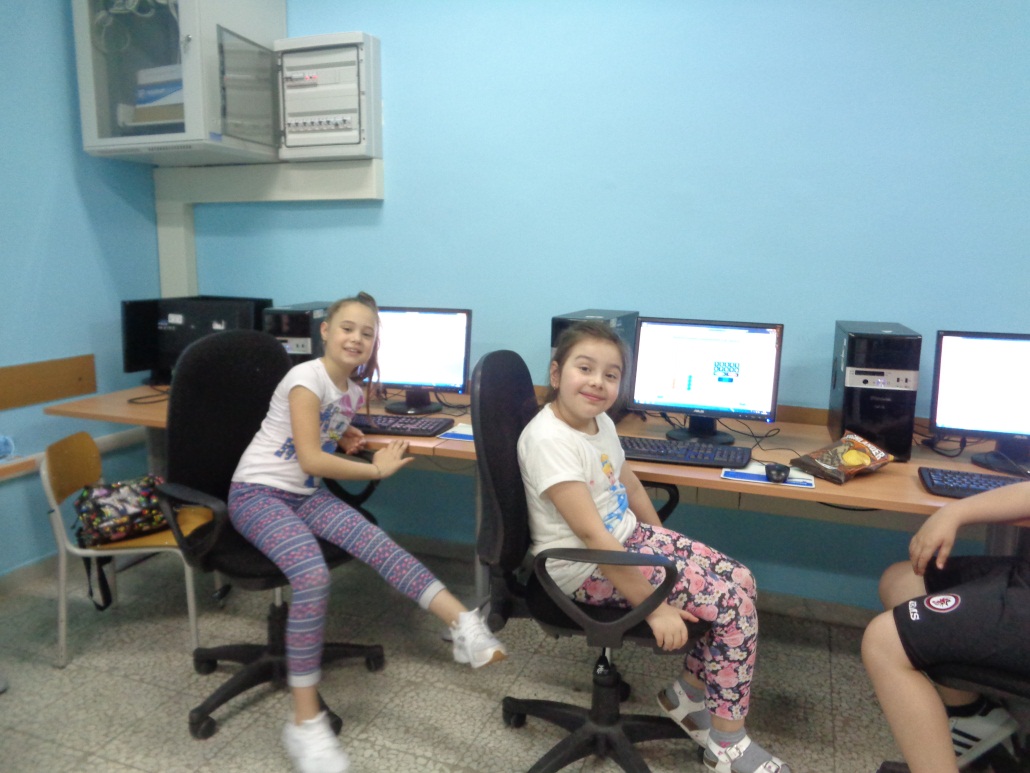 NEL  LABORATORIO DI INFORMATICA
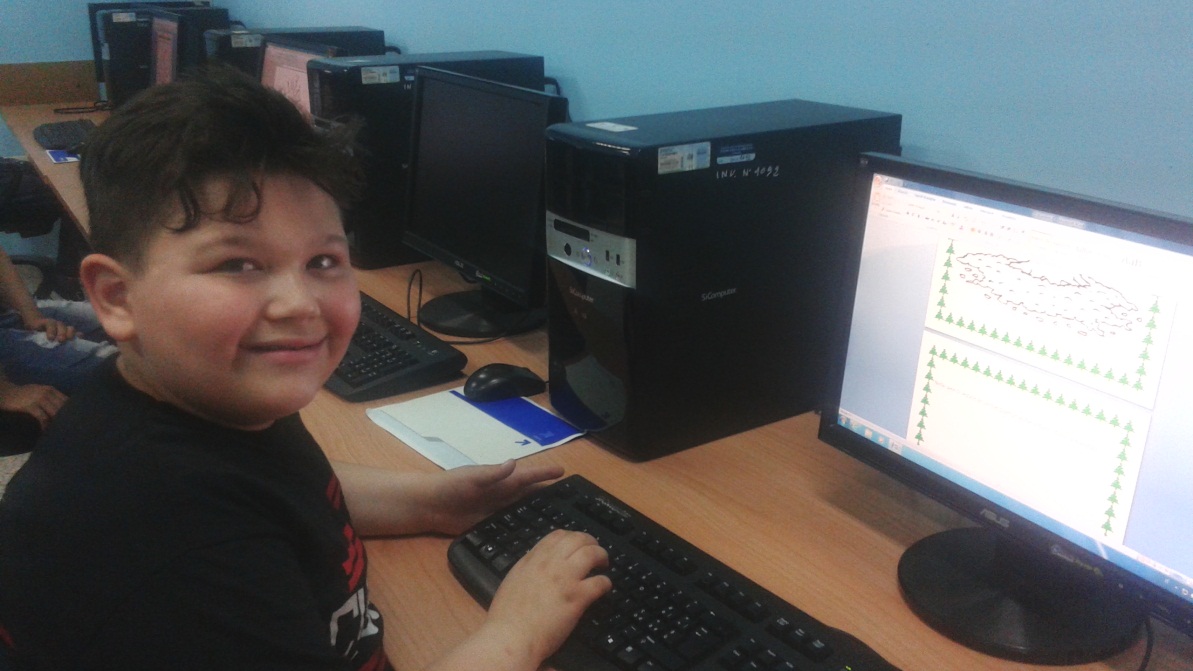 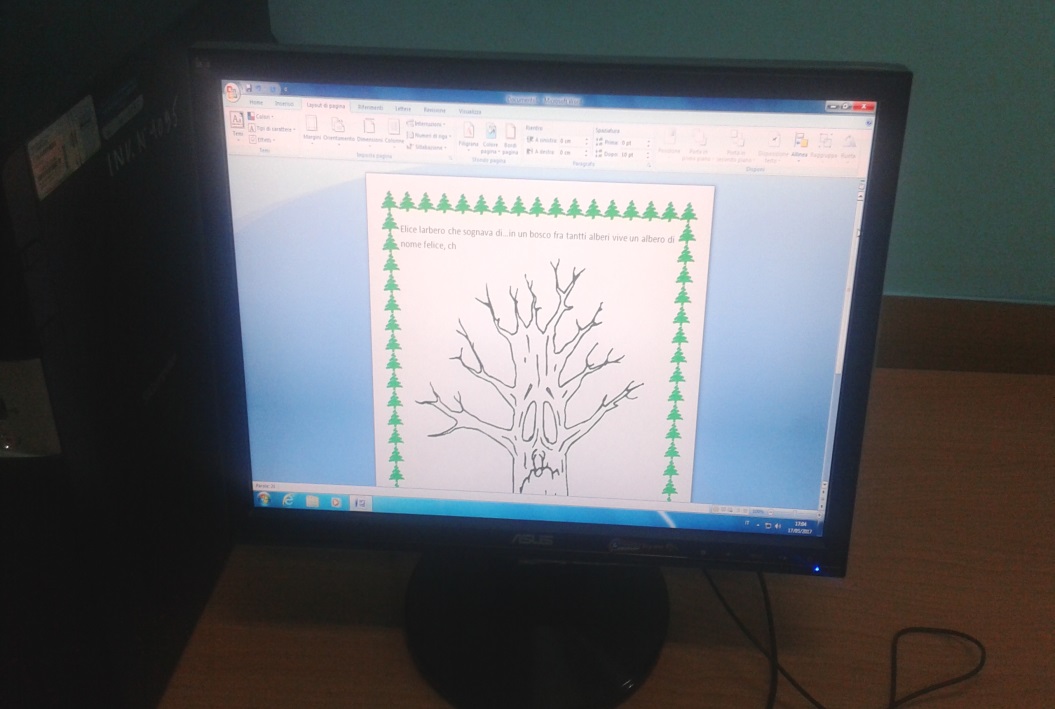 E mentre lavoriamo…tra una risata e l’altra ci divertiamo!
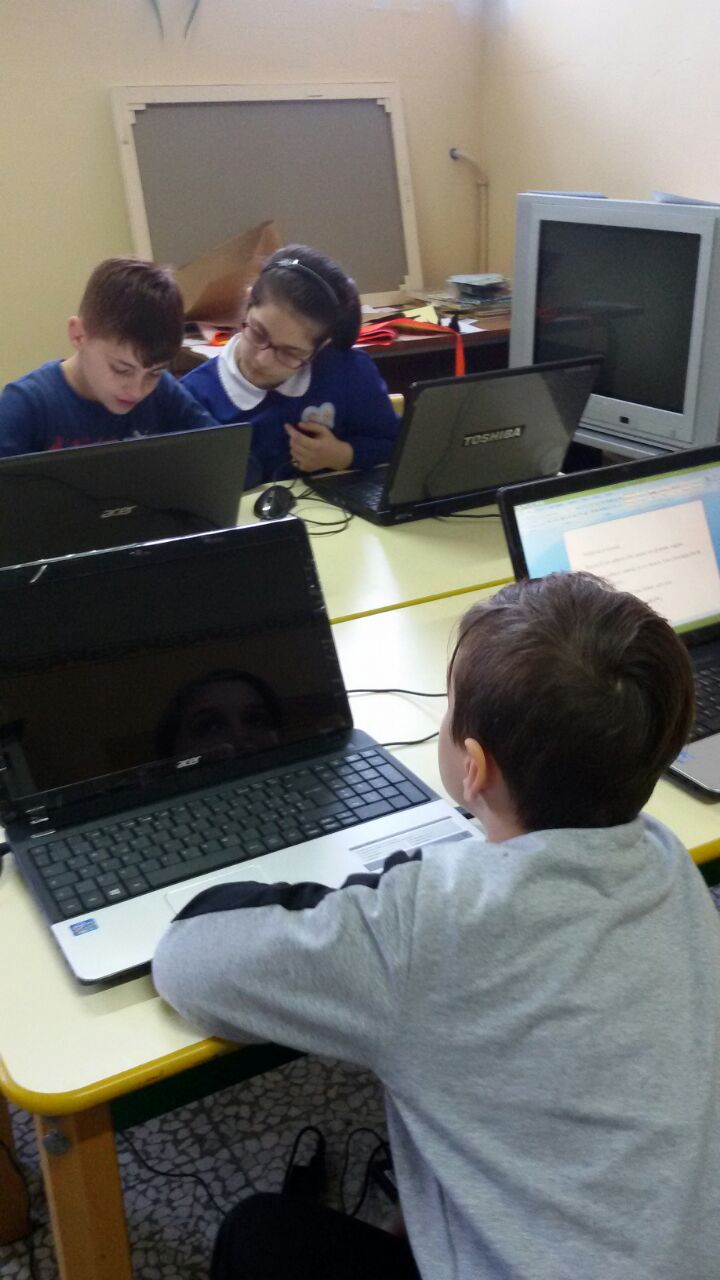 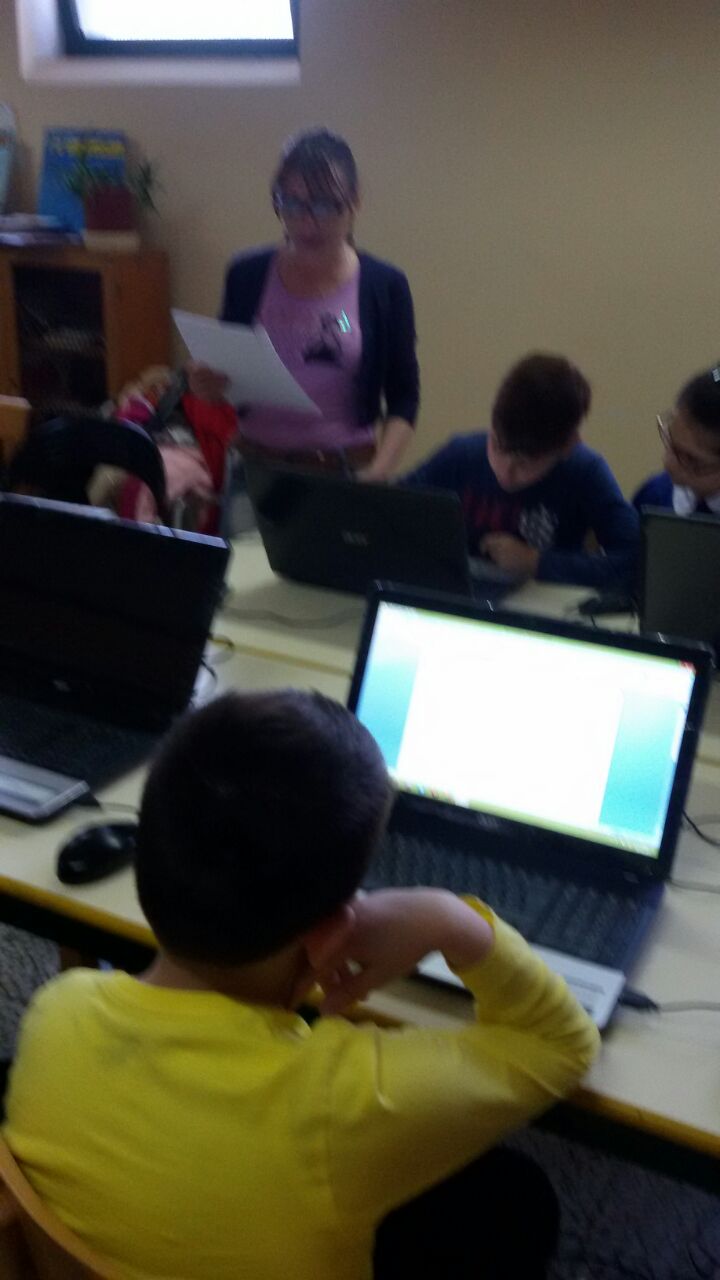 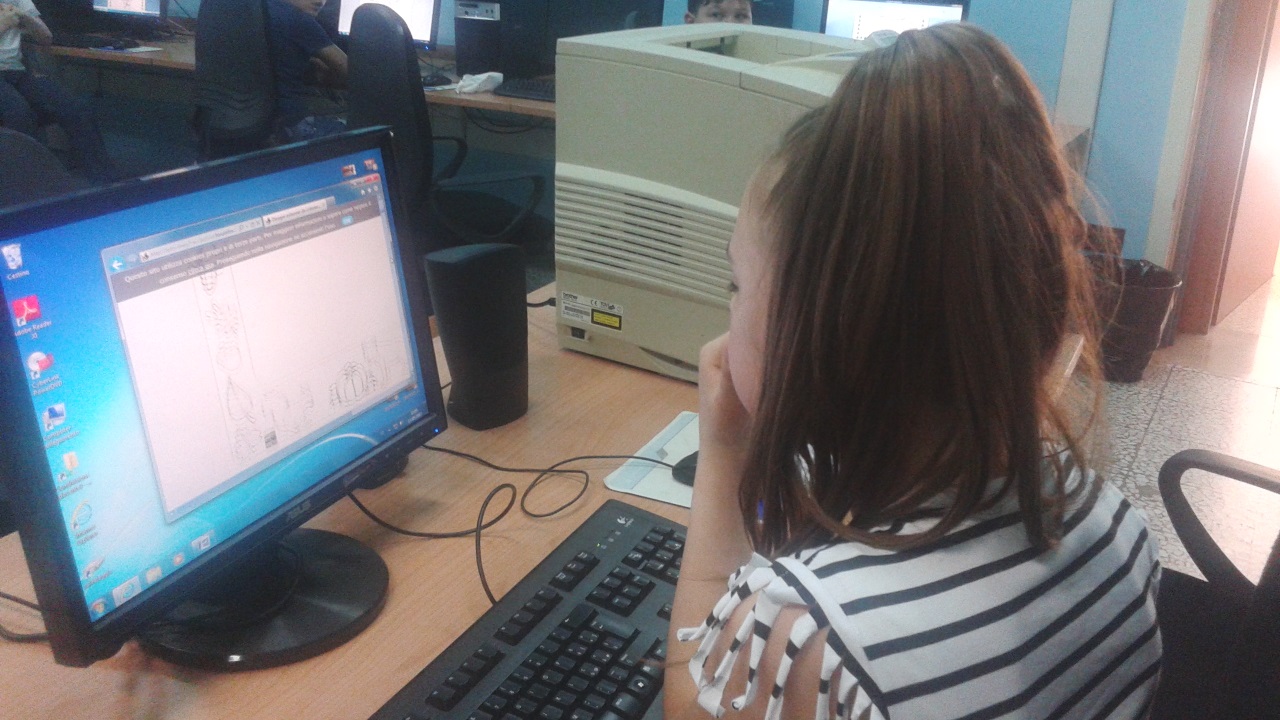 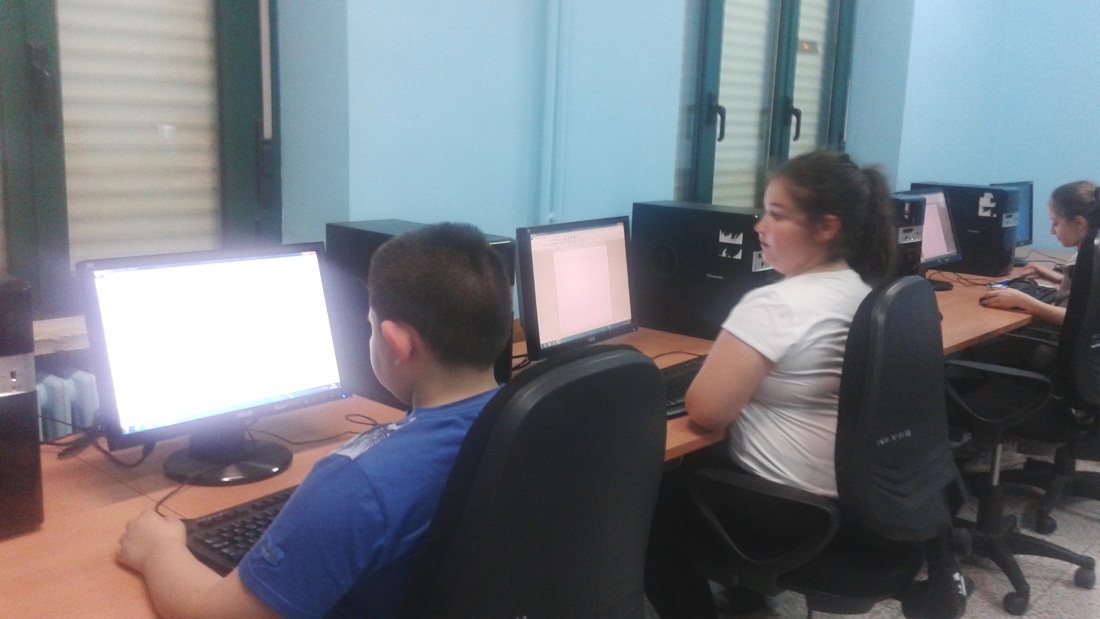 Io  come  noi
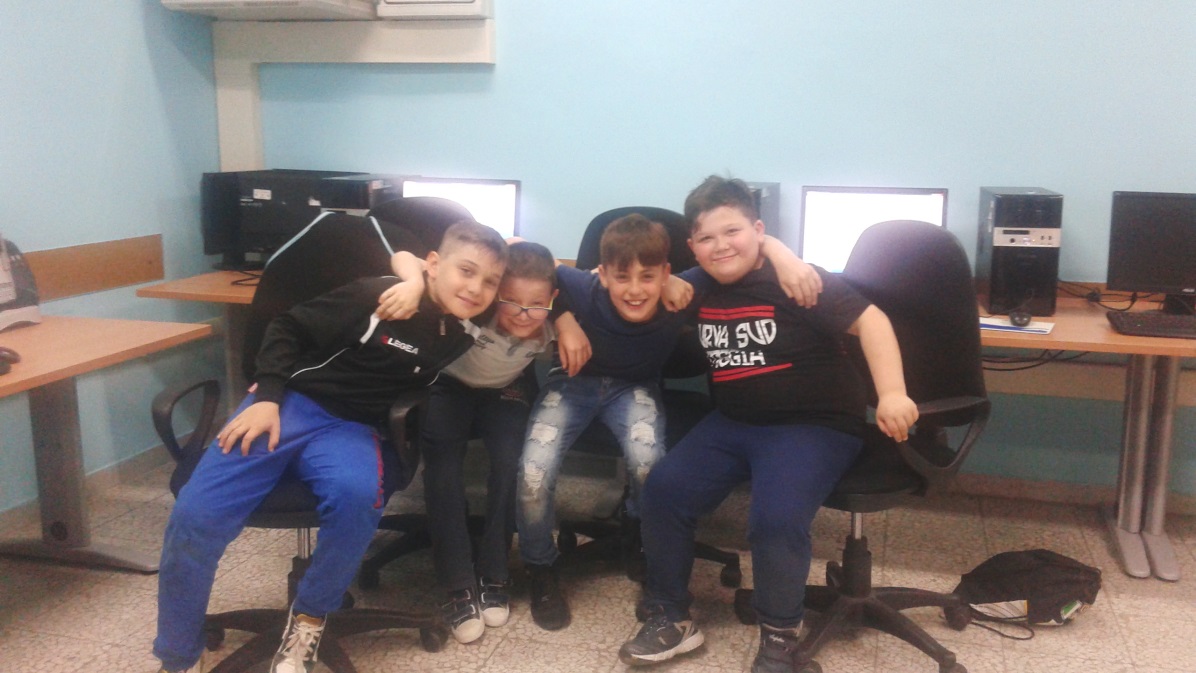 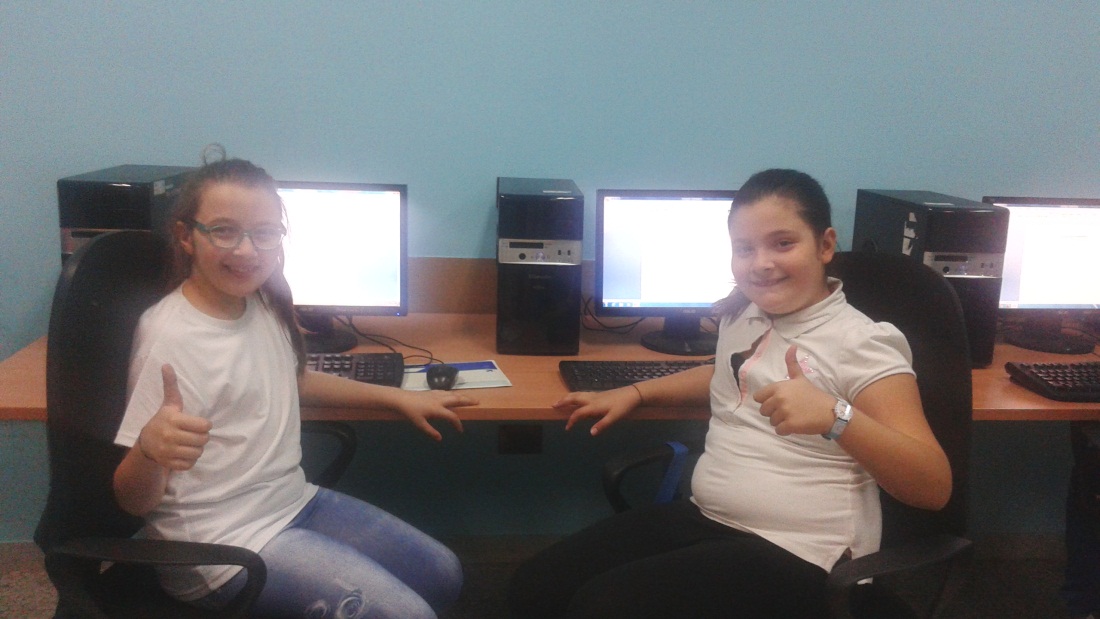 LABORATORIO PITTURA
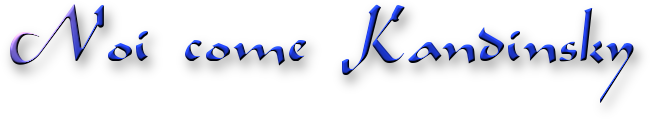 L’ALBERO DELLA VITA
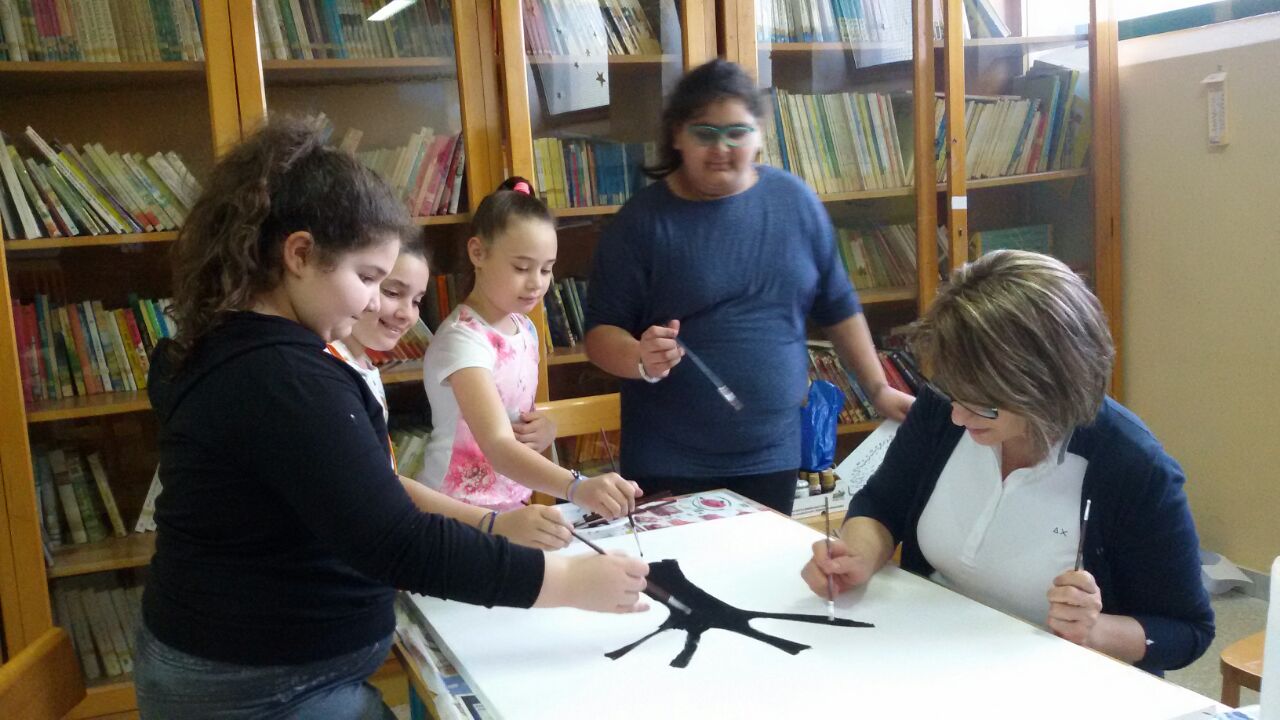 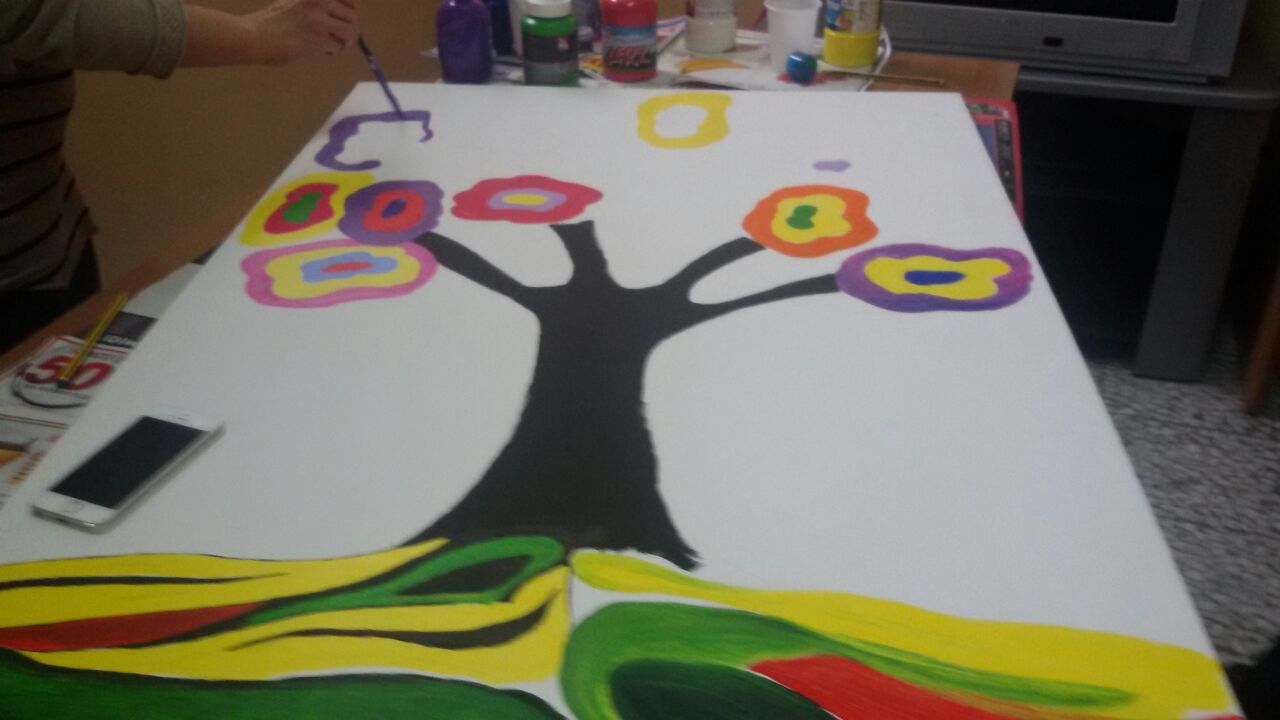 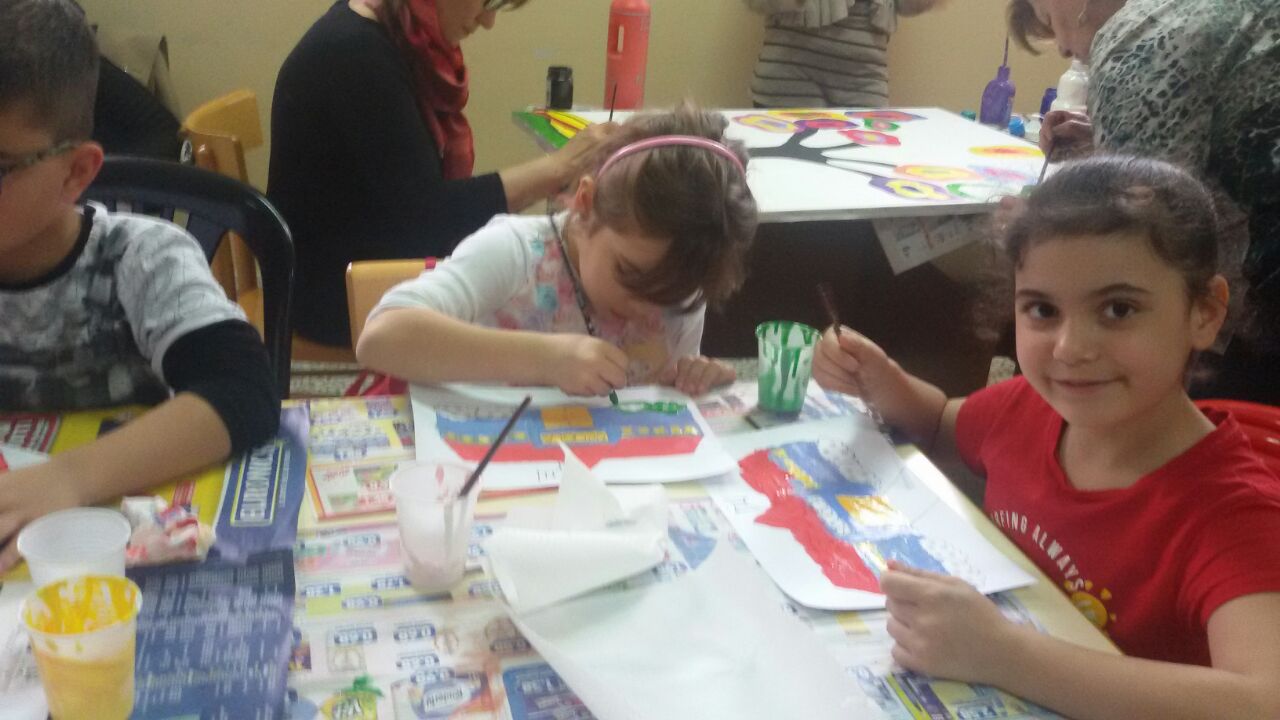 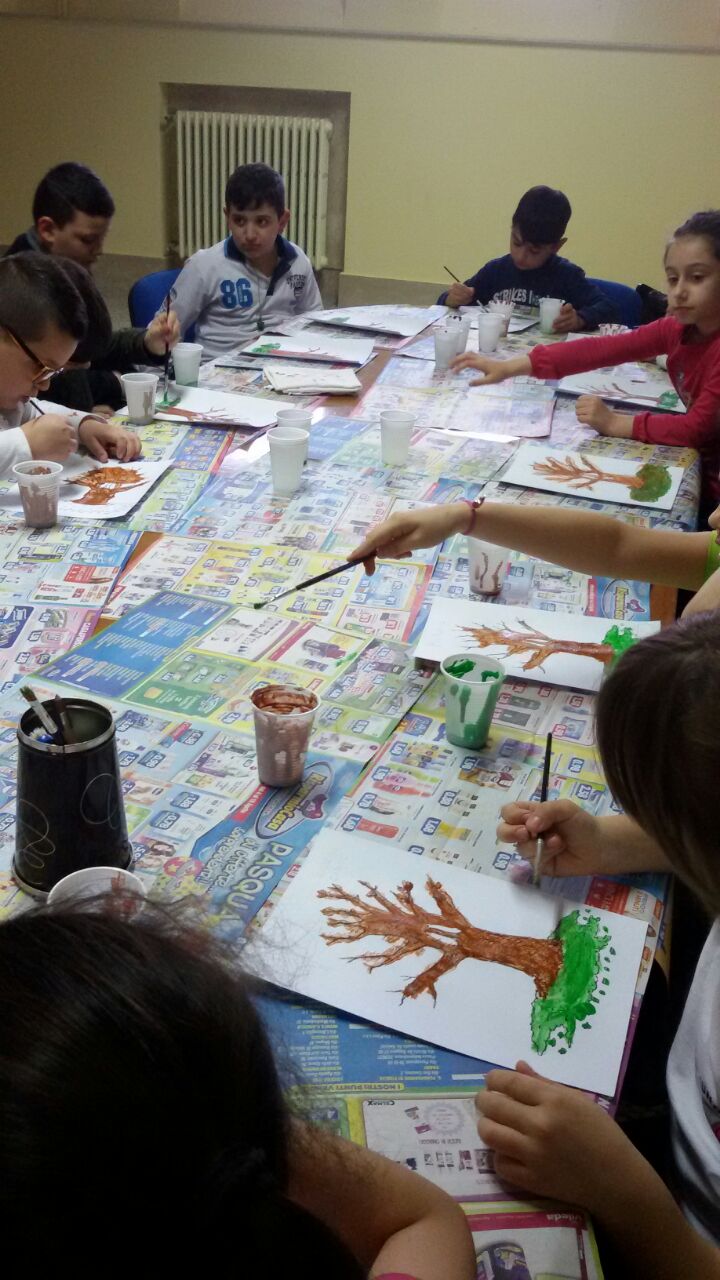 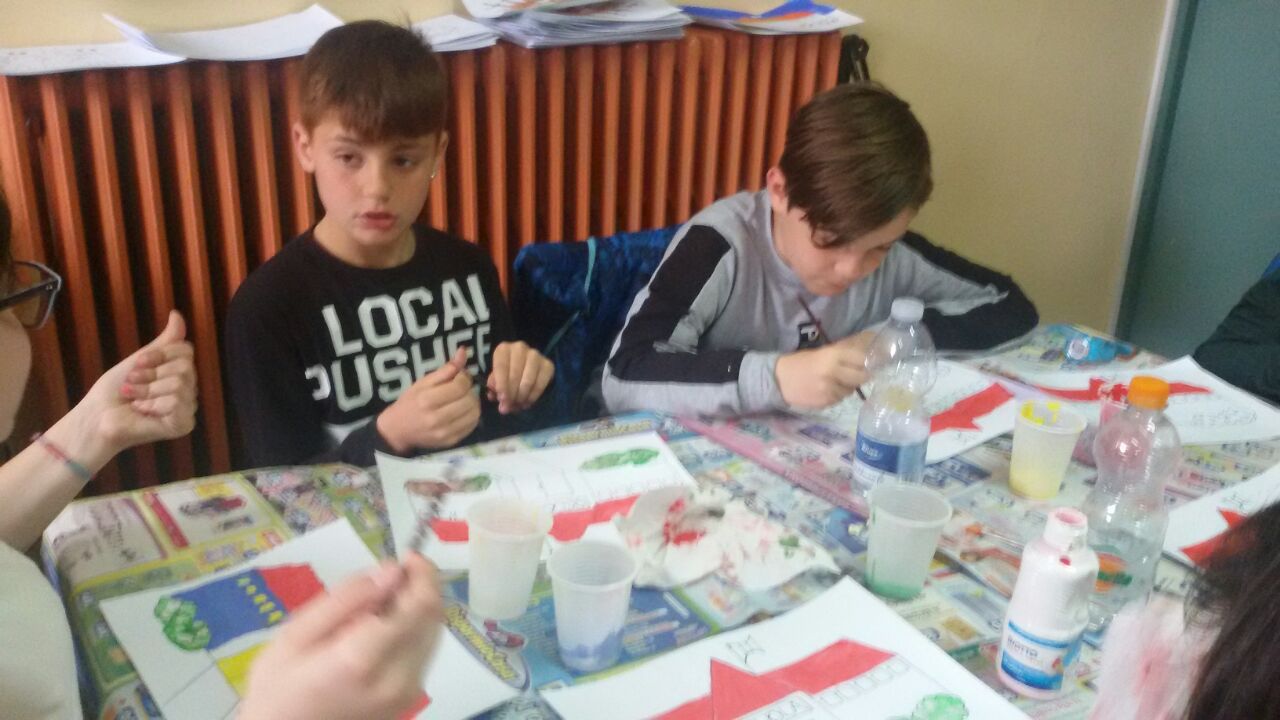 PICCOLI GRANDI ARTISTI…
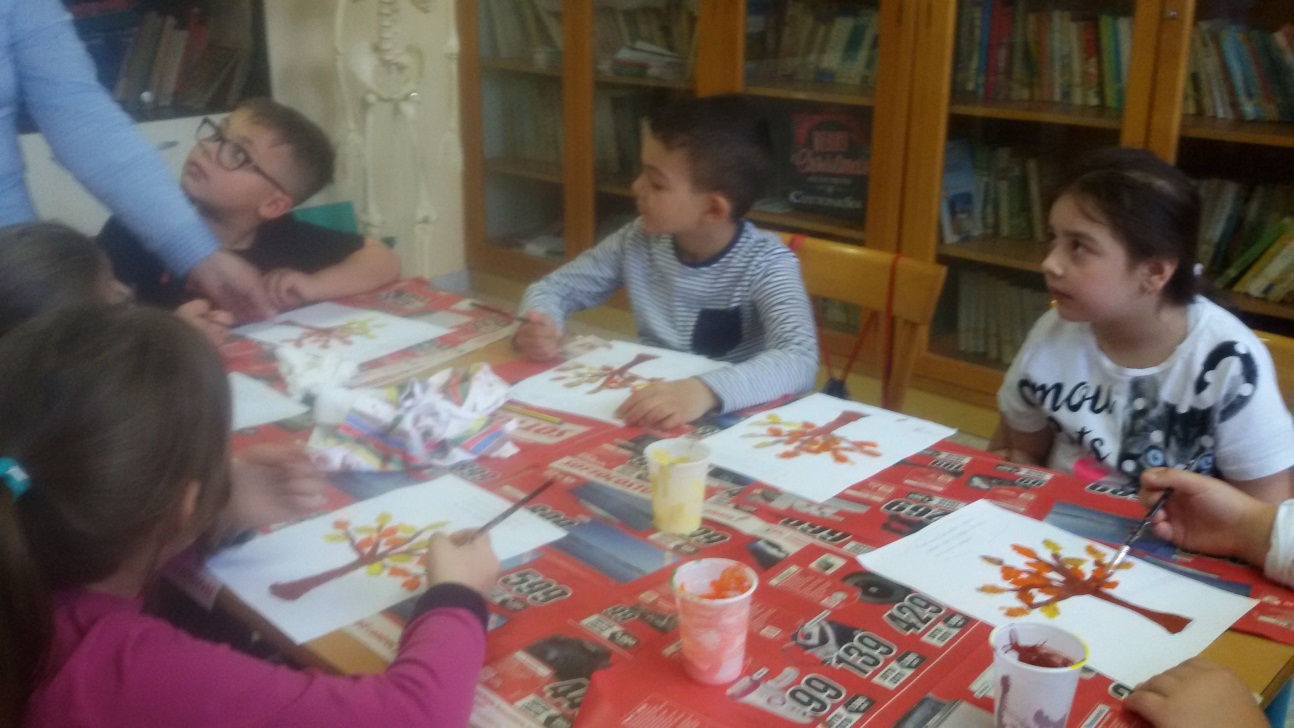 IIL NOSTRO CAPOLAVORO PRENDE FORMA…
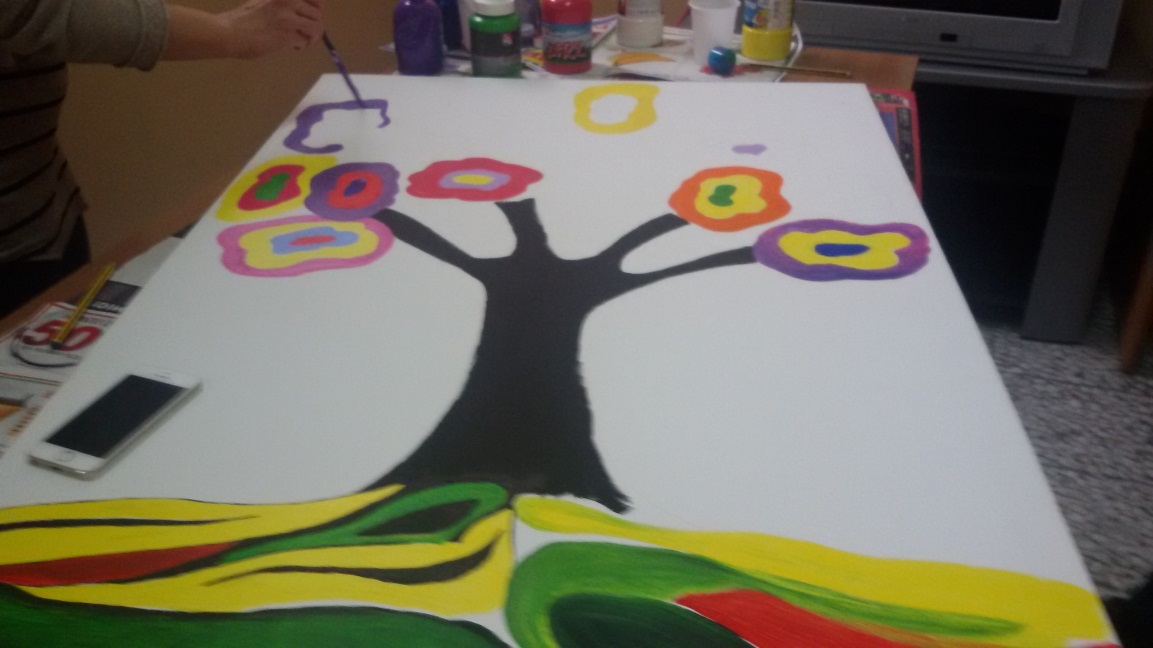 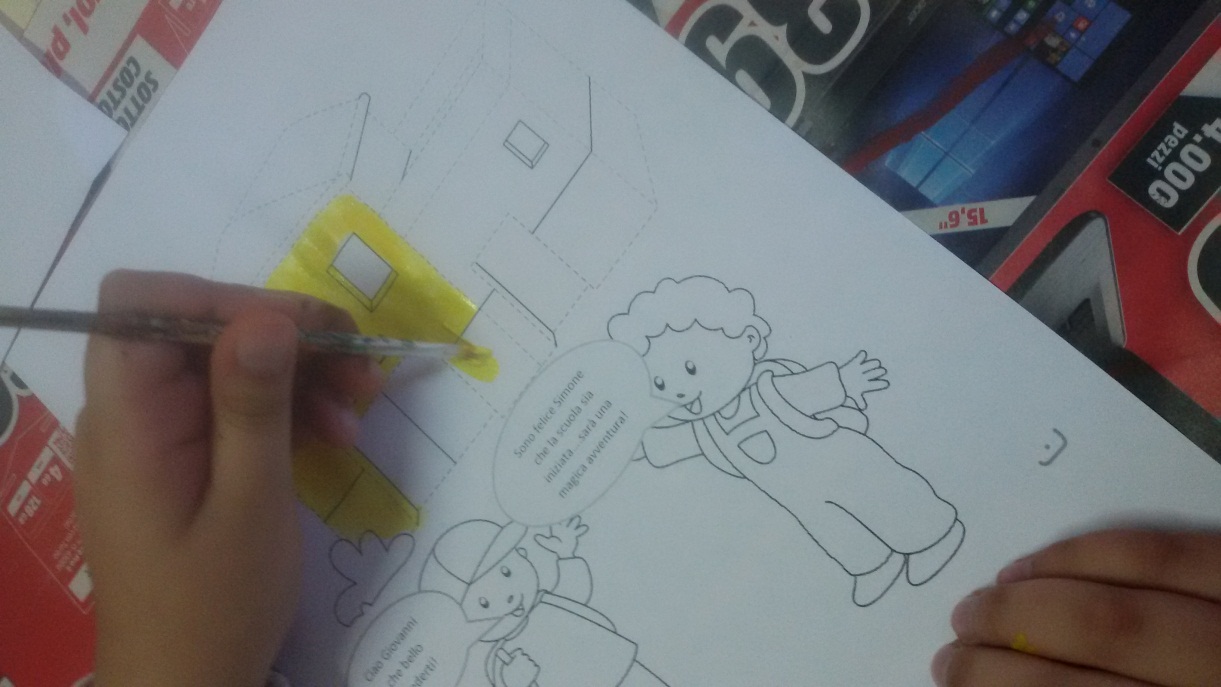 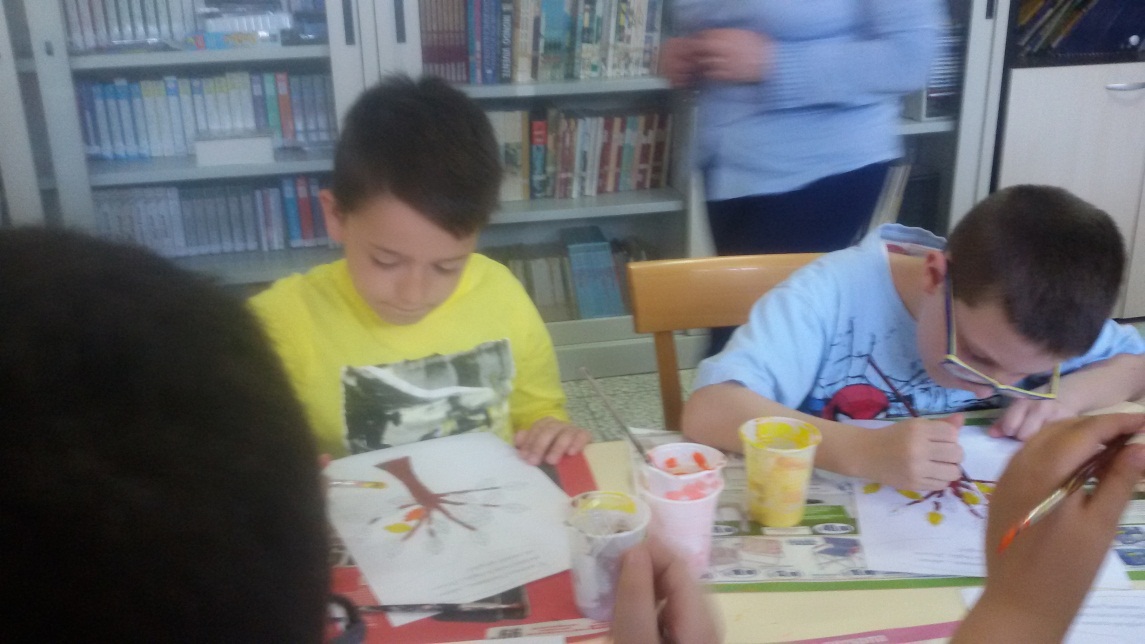 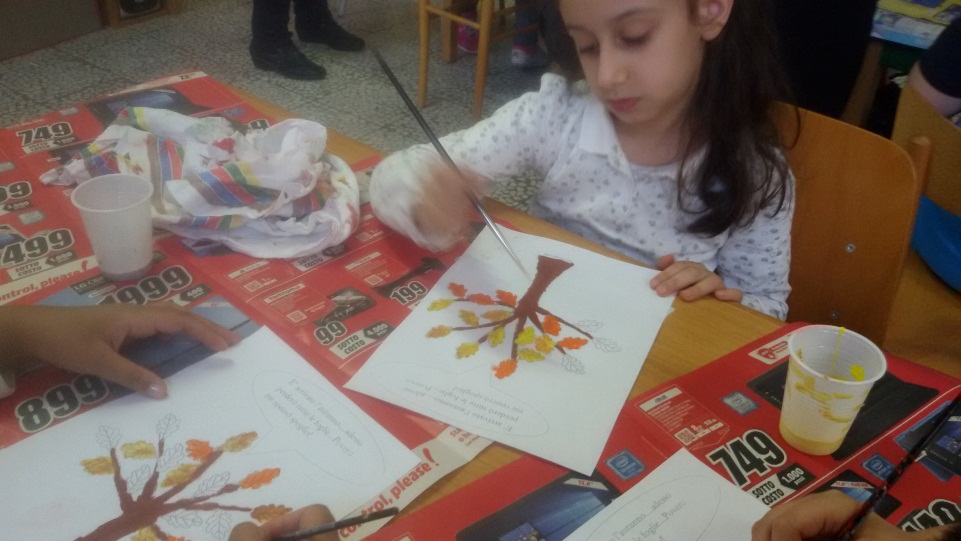 LABORATORIO DI PSICOMOTRICITA’
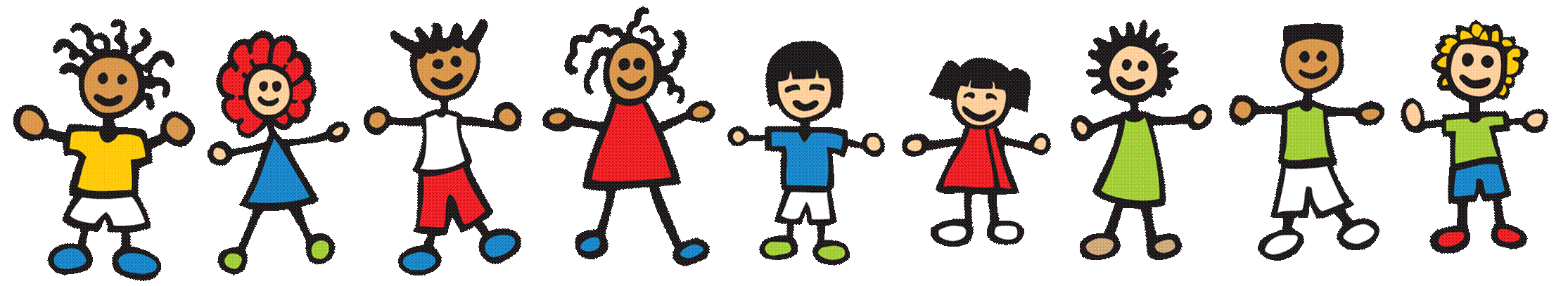 E ORA TUTTI IN PALESTRA  INIZIANO I GIOCHI…
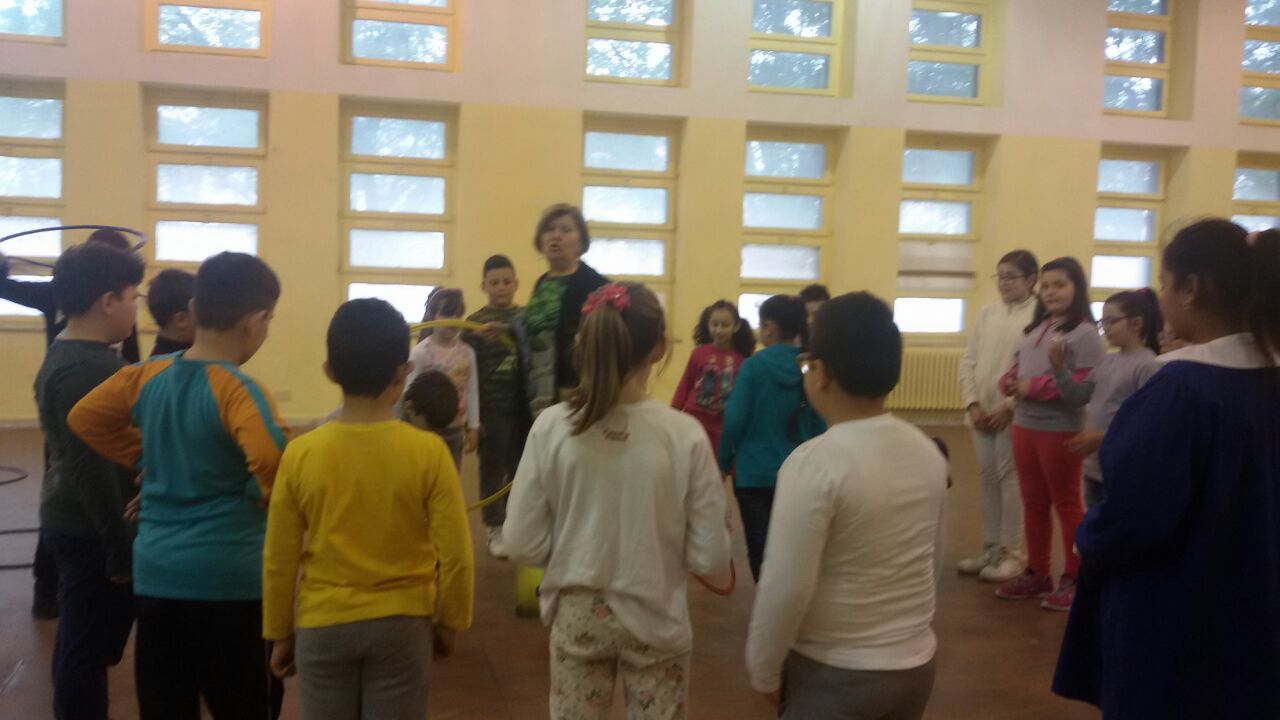 SENZA DIMENTICARE LE REGOLE…
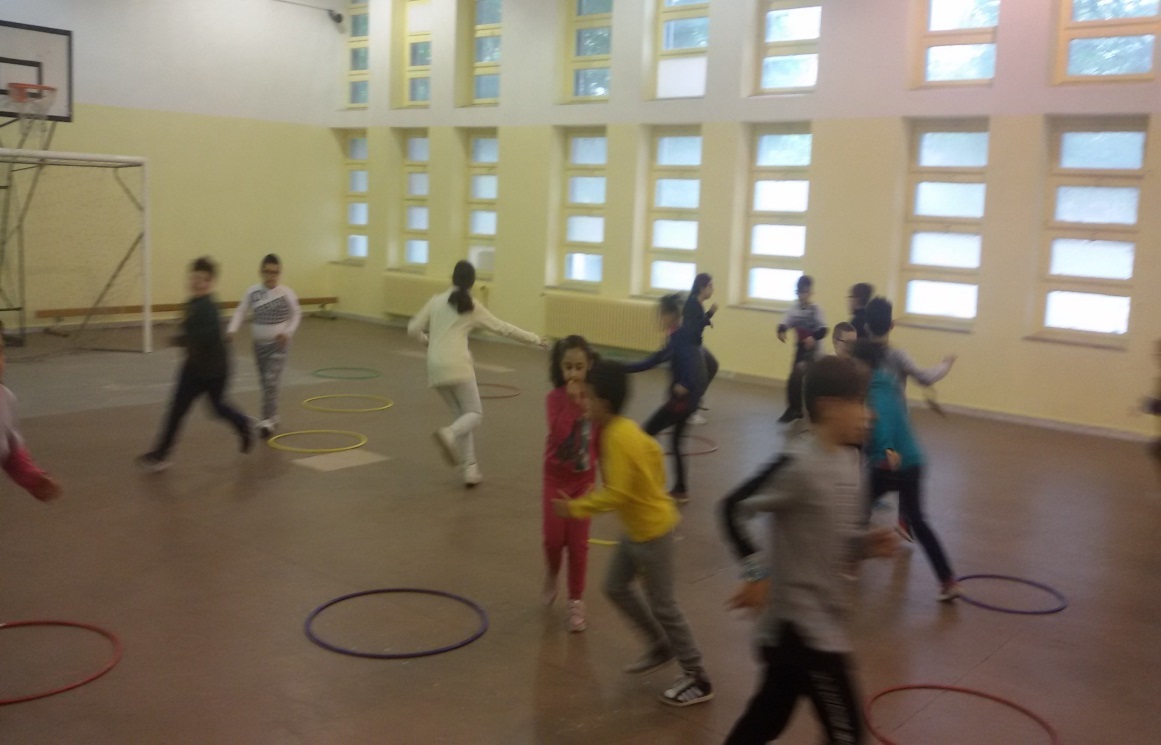 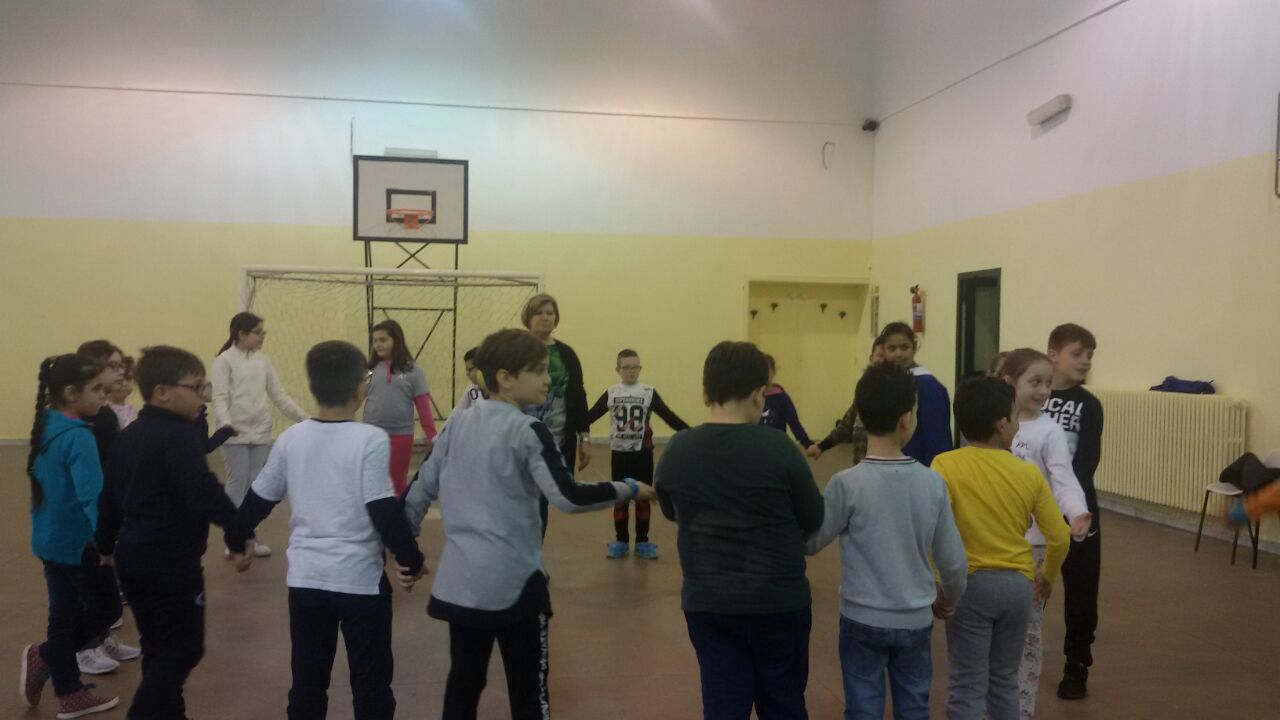 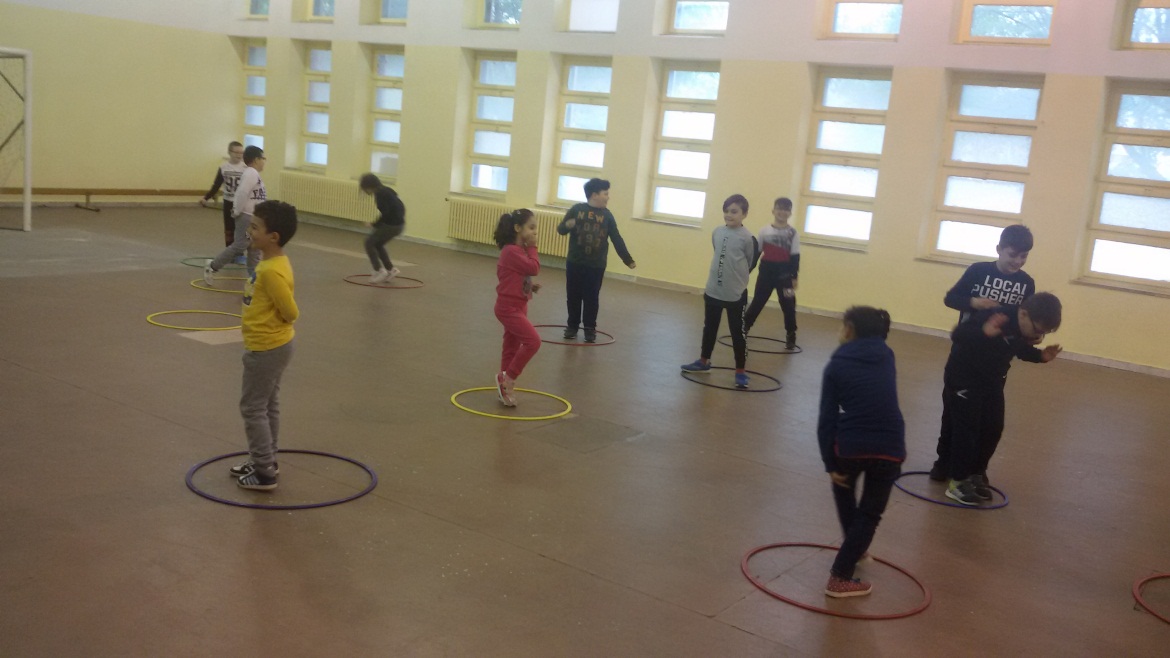 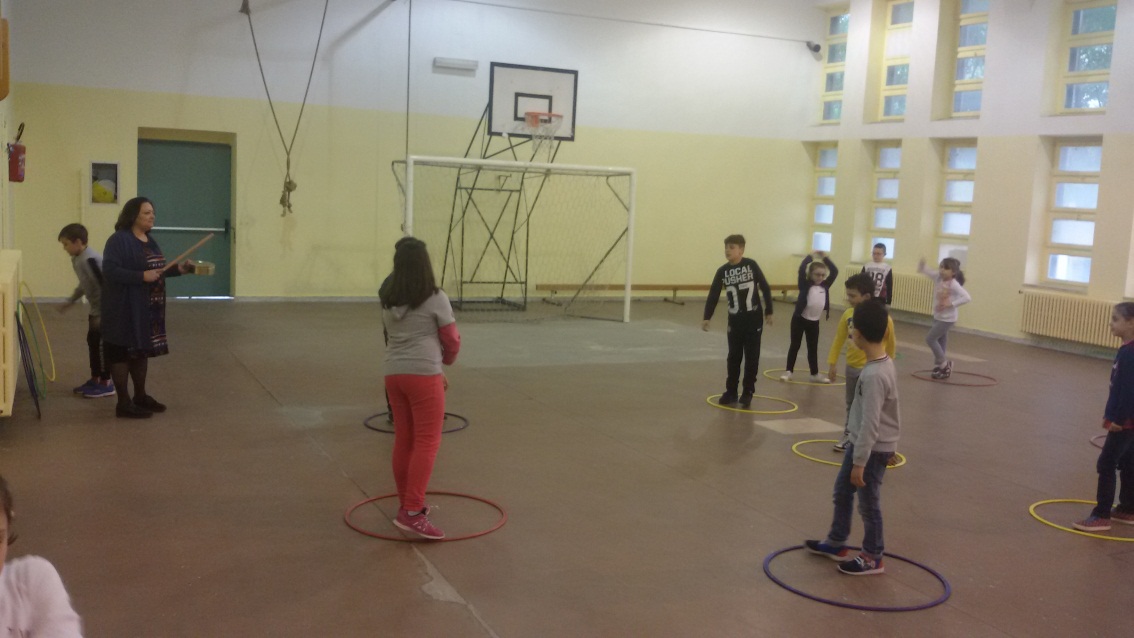 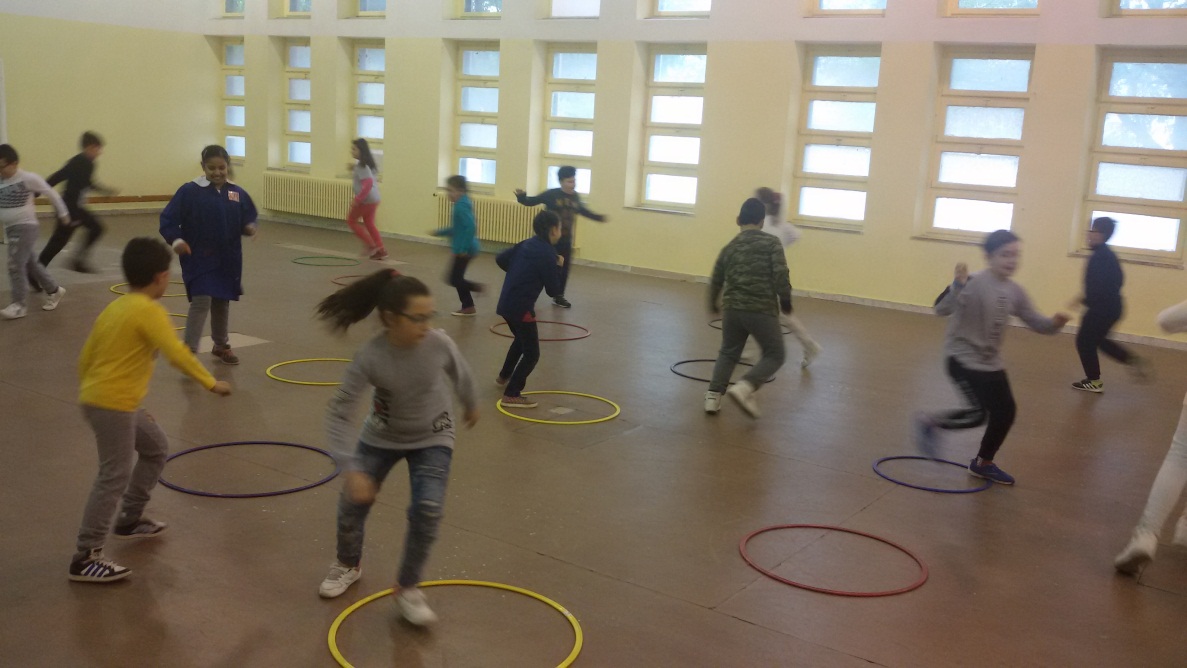 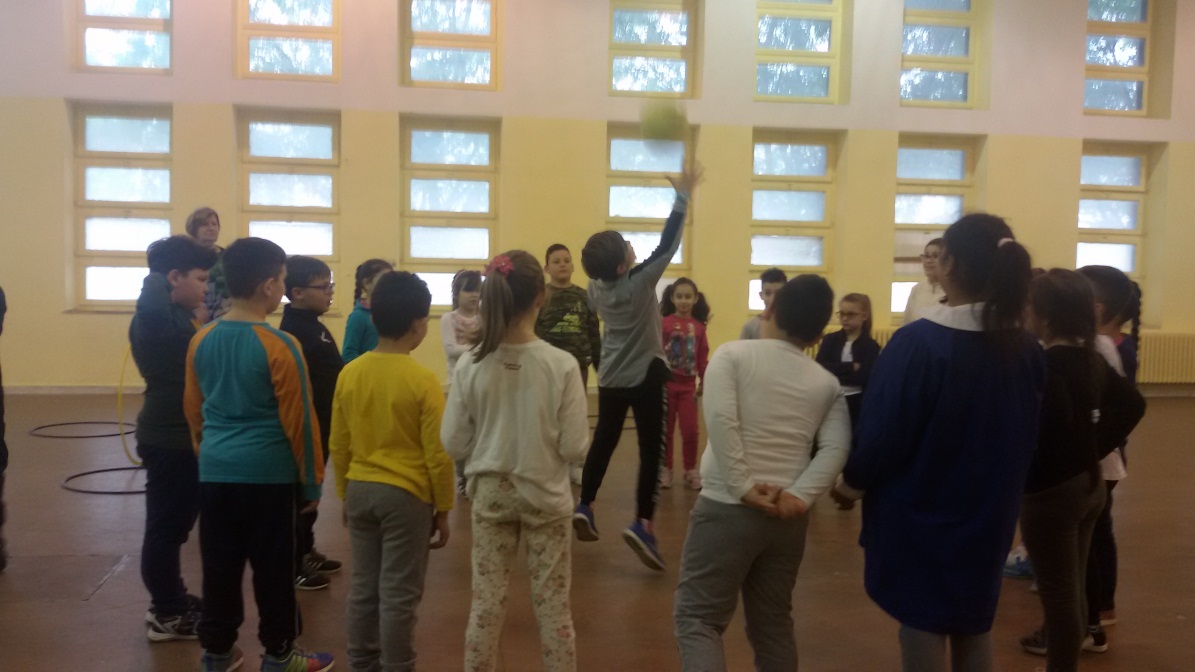 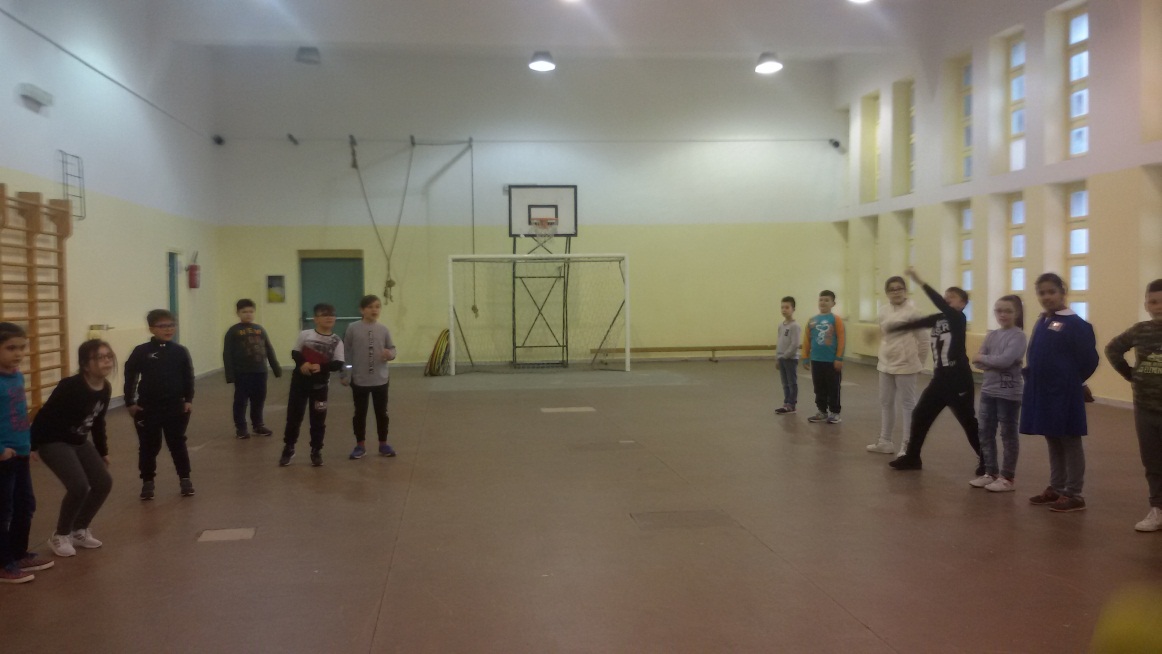 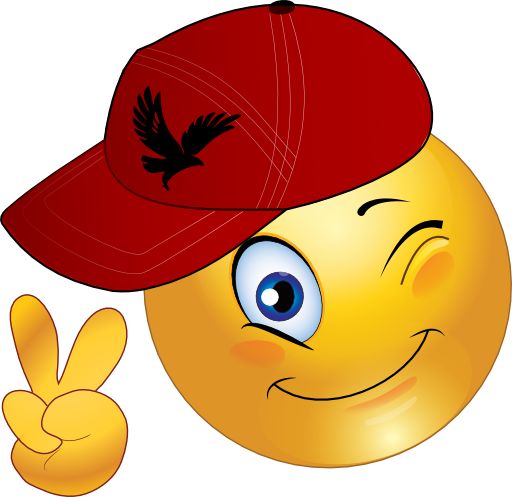 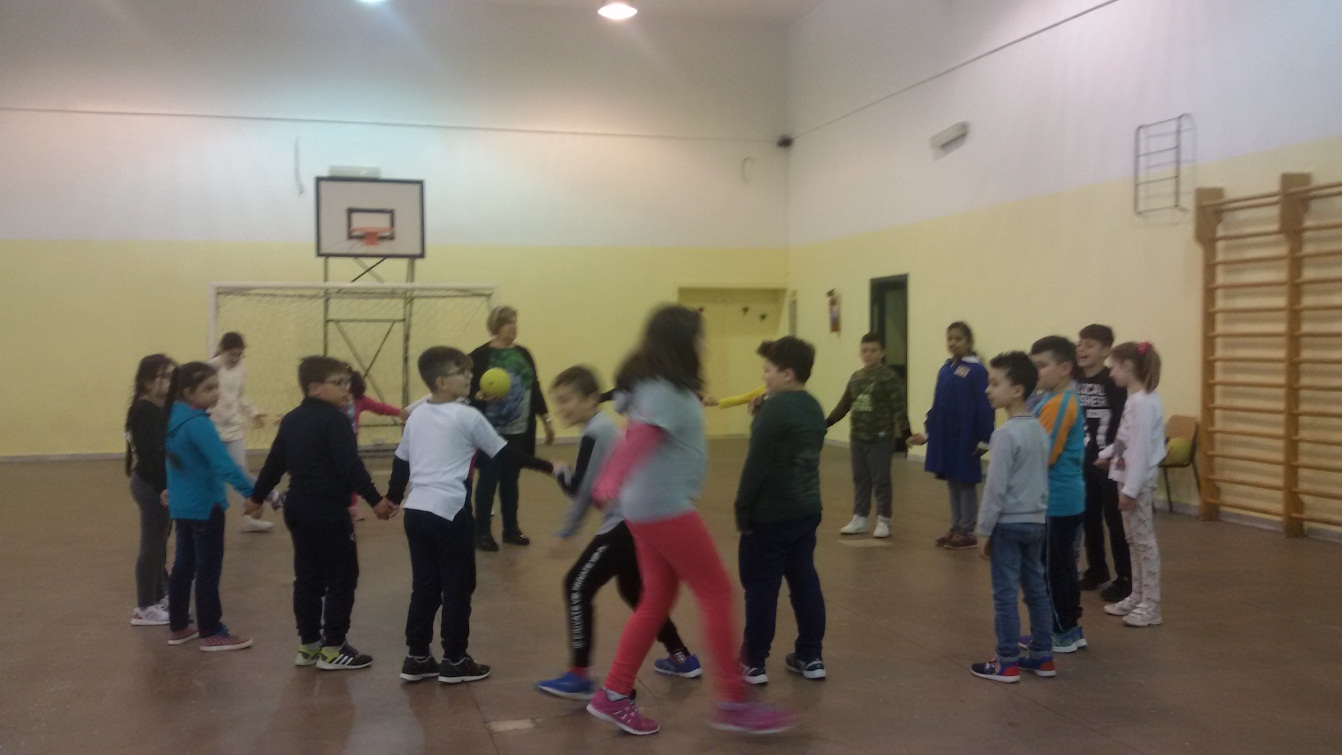 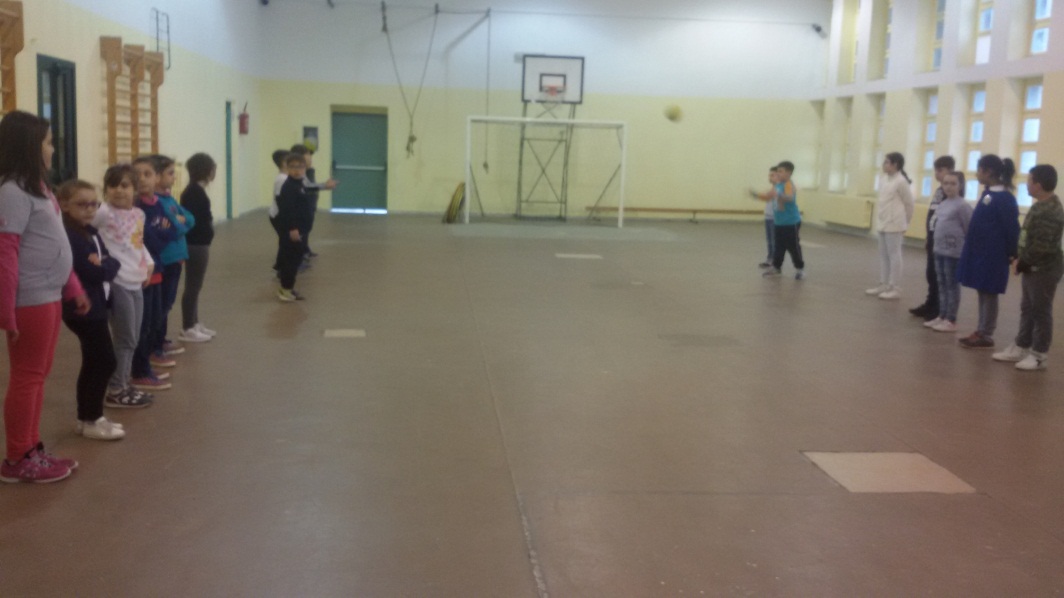 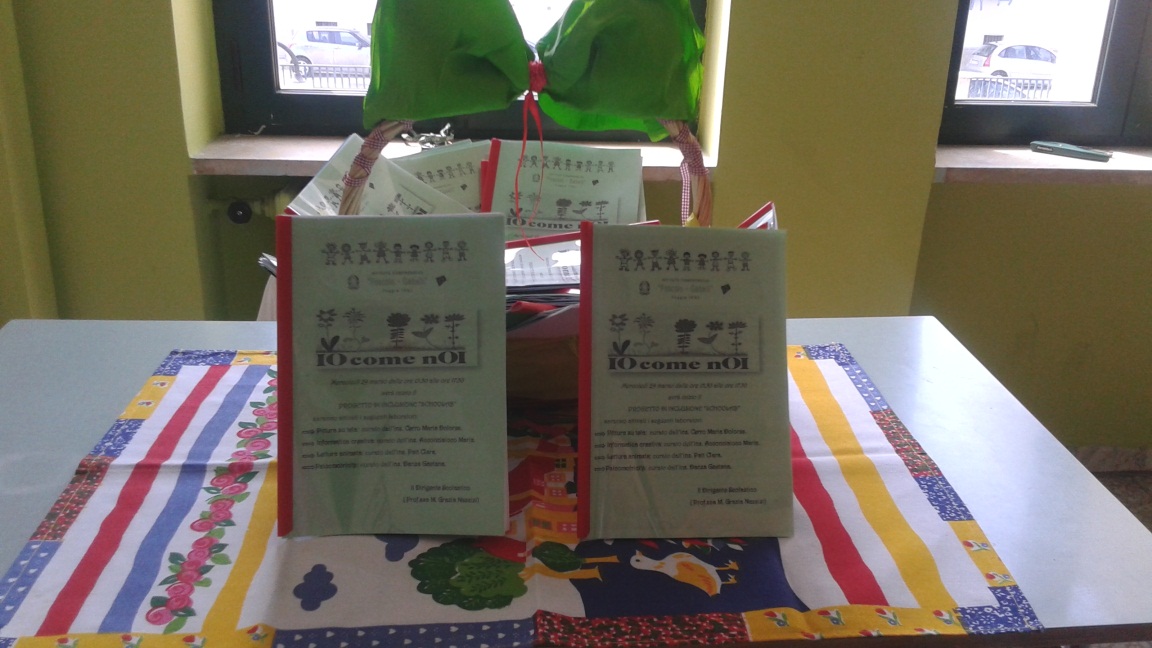 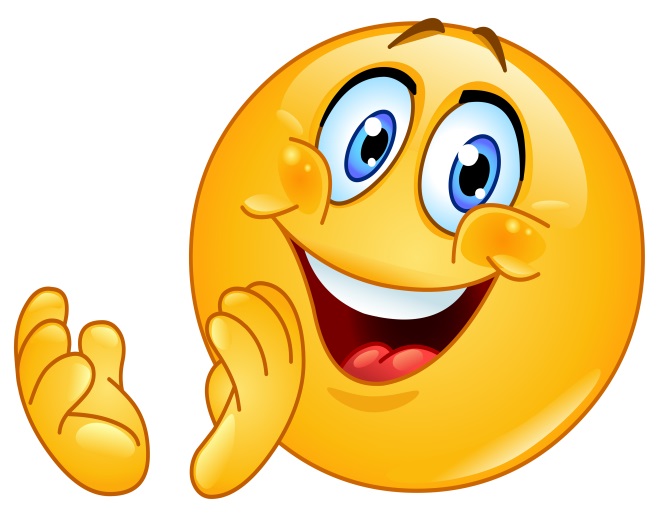 E FINALMENTE IL NOSTRO LIBRO E’ PRONTO…!!!
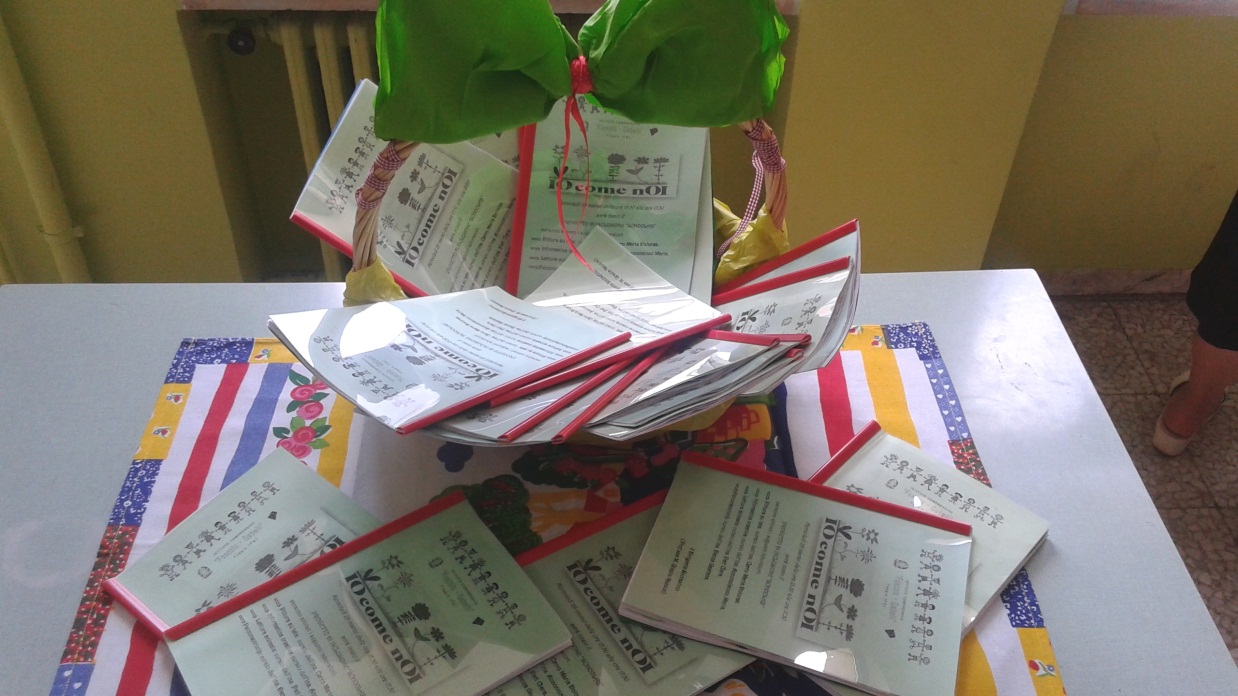 SMILE…
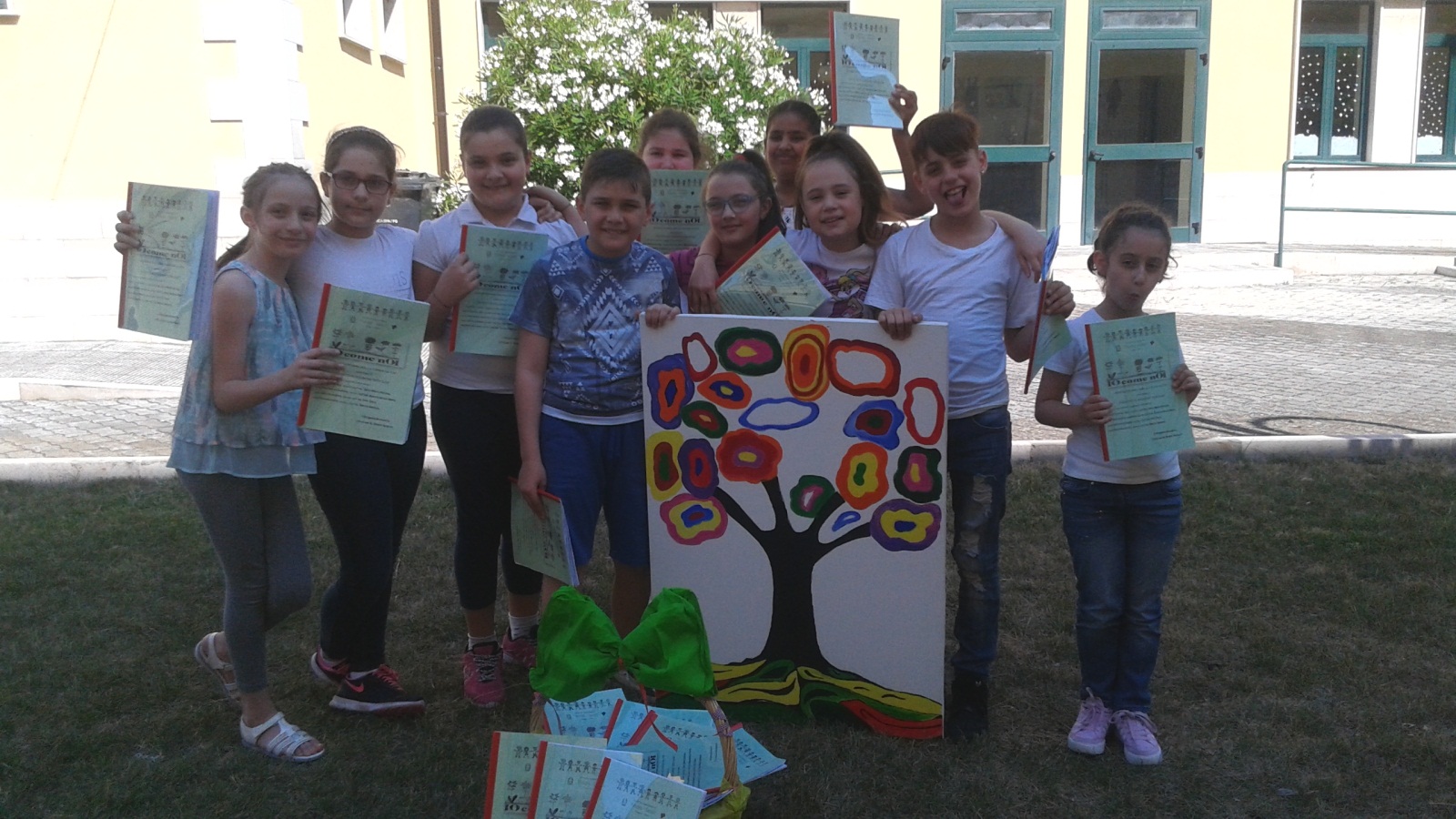 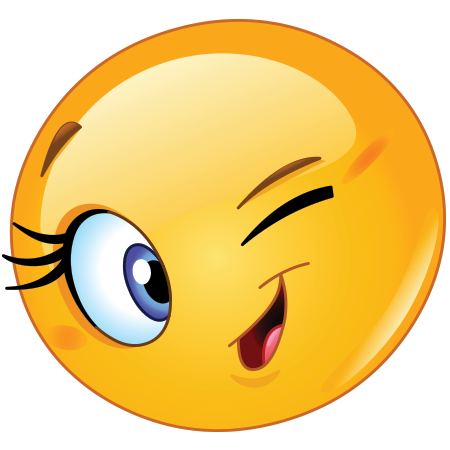 FIERI DEL LAVORO SVOLTO…
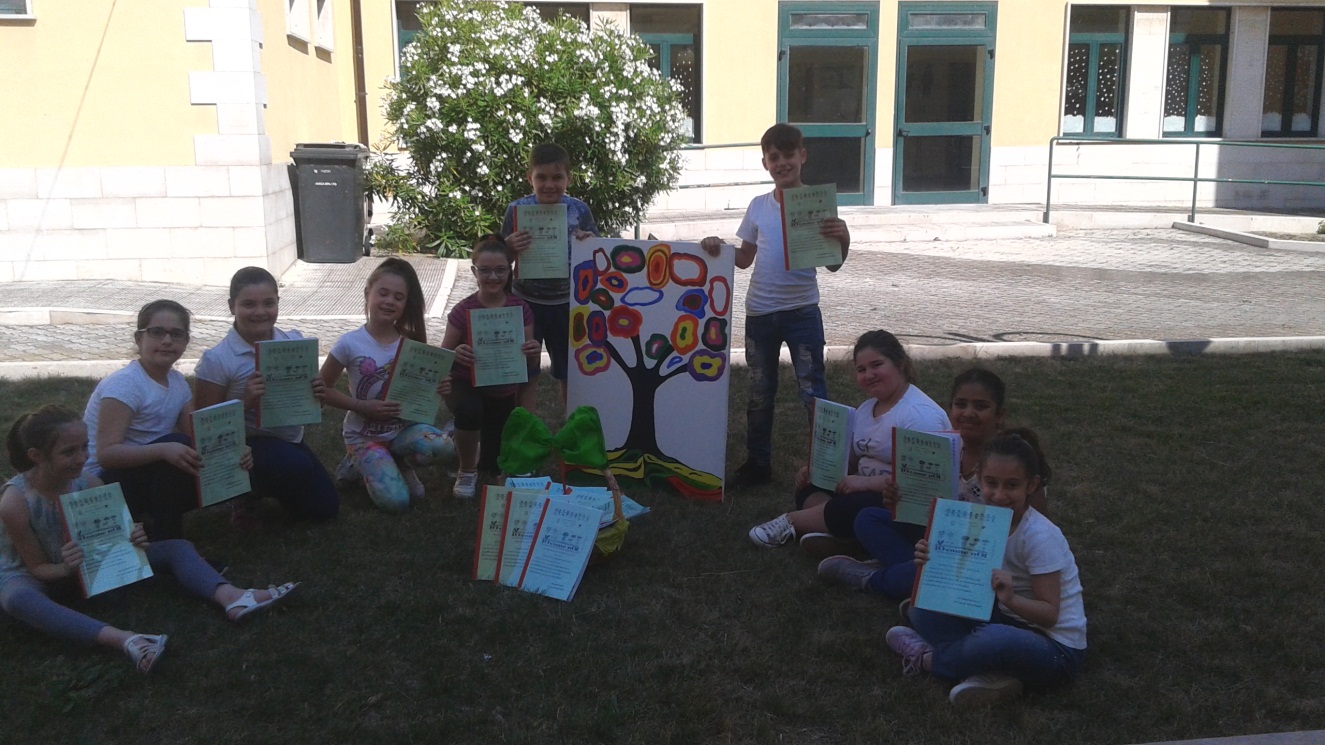 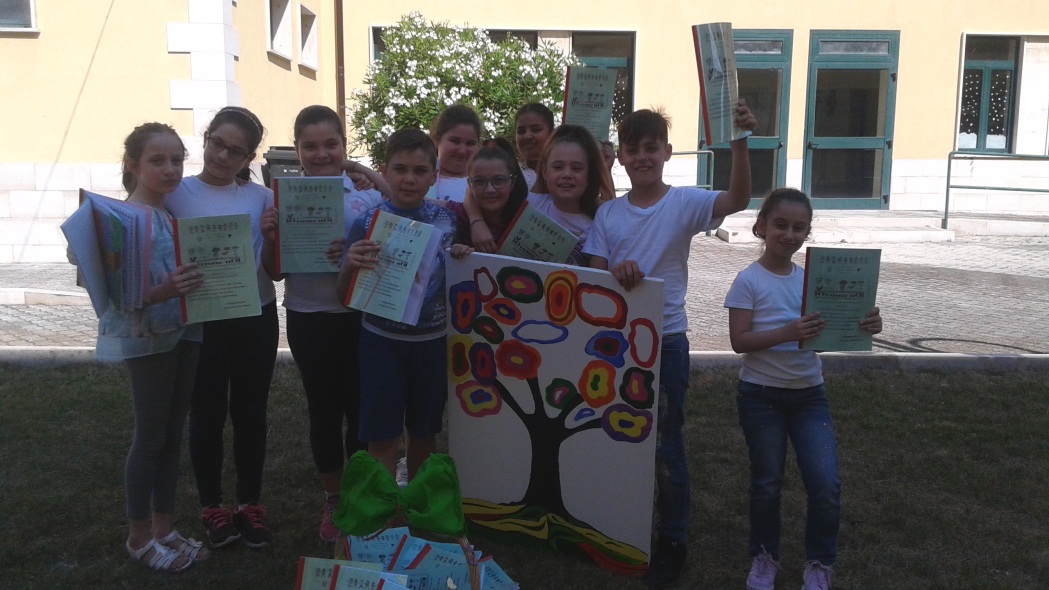 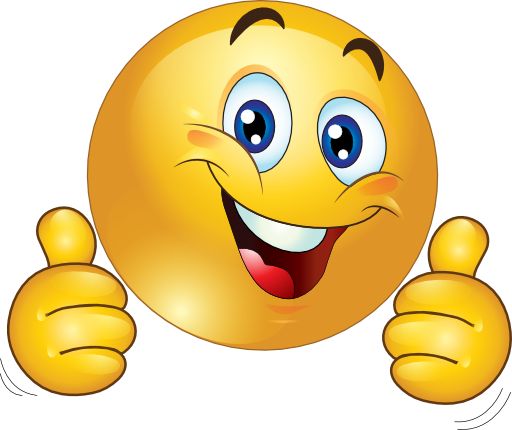 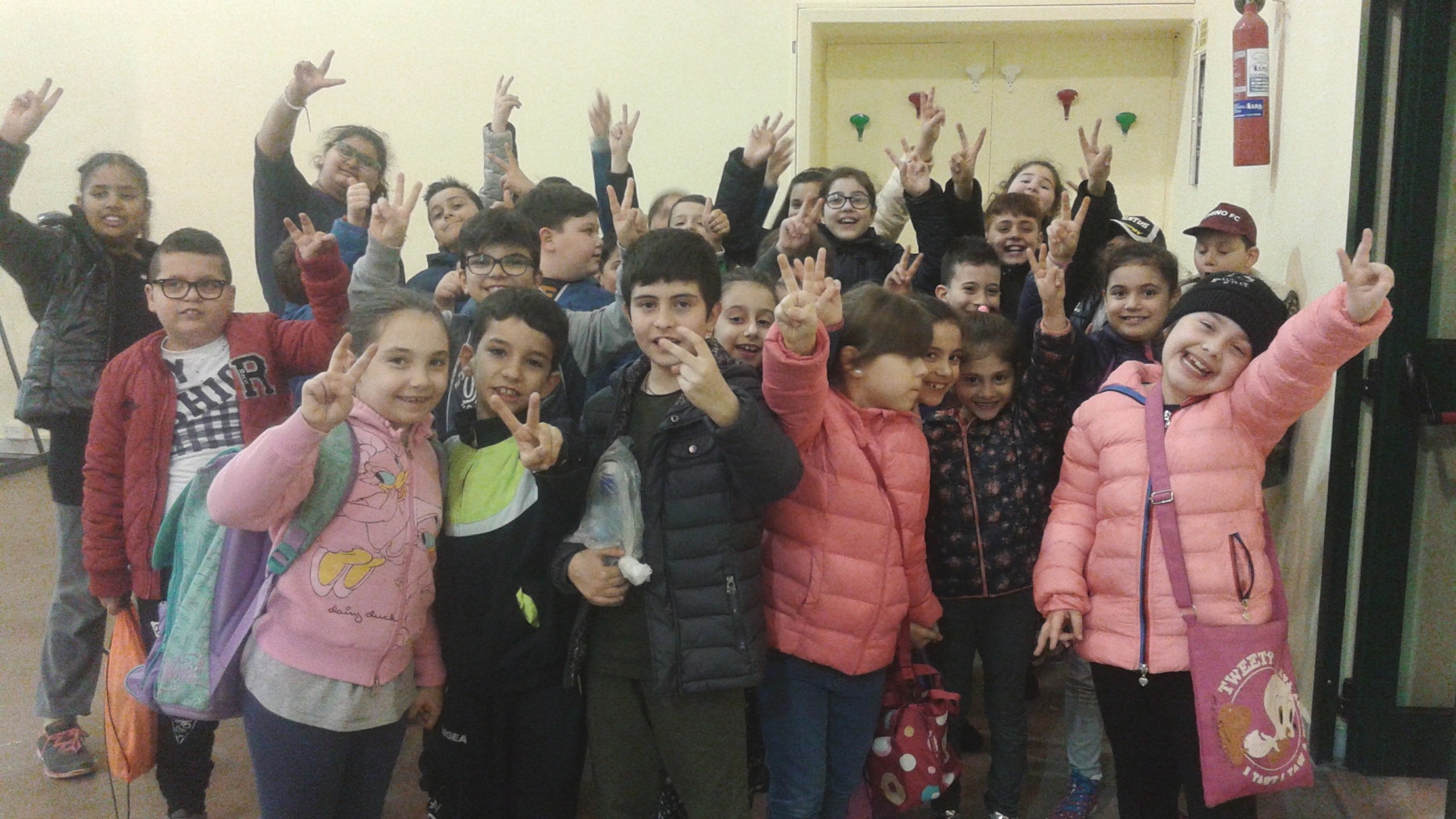 UN GRUPPO VINCENTE IL NOSTRO…!
CIAO ALLA PROSSIMA AVVENTURA INSIEME!
HANNO PARTECIPATO AL PROGETTO SCHO LAB LE CLASSI:
2 A-B-C
3 A-B-C-D
4 A-B-C-D
LE DOCENTI CHE HANNO CURATO I LABORATORI :
ACCONCIAIOCO MARIA LABORATORIO DI INFORMATICA
CERRO MARIA DOLORES LABORATORIO DI PITTURA
DANZA GAETANA LABORATORIO DI PSICOMOTRICITA’
PATT CLARA LABORATORIO DI LETTURA ANIIMATA
THE END
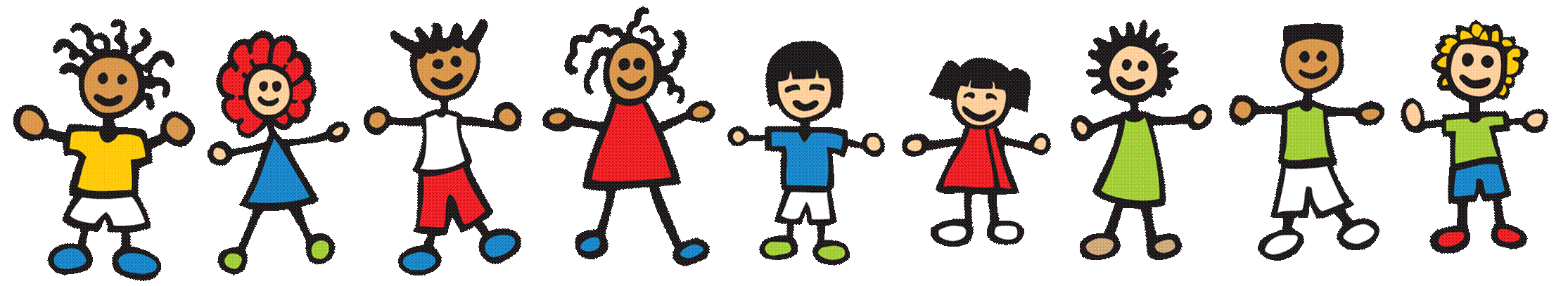